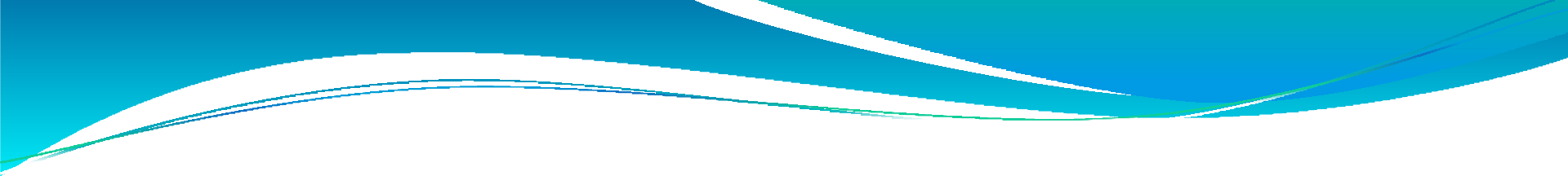 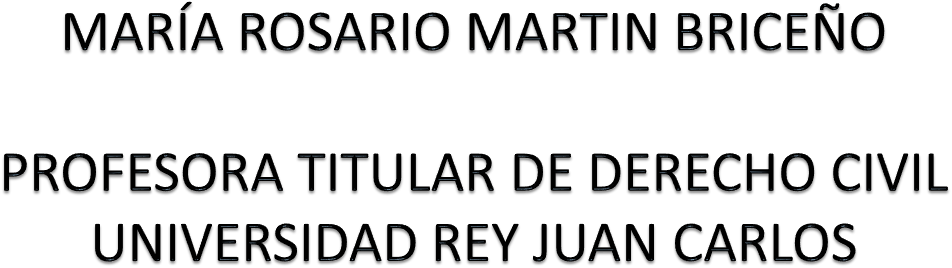 MATERIAL DOCENTE

GRADO EN DERECHO
ASIGNATURA: DERECHO CIVIL II (DERECHO DE OBLIGACIONES)
©2024 Autora María Rosario Martín Briceño
Algunos derechos reservados
Este documento se distribuye bajo la licencia
“Atribución-CompartirIgual 4.0 Internacional” de Creative
Commons,
disponible en
https://creativecommons.org/licenses/by-sa/4.0/deed.es
ESQUEMA DEL MATERIAL DOCENTE
Tema 1. EL DERECHO DE OBLIGACIONES . LA OBLIGACIÓN
1.-  El  Derecho  de  obligaciones.  2.-La  relación  jurídico-obligatoria.  3.-  Elementos.  4.- Obligaciones naturales. 5.- Las fuentes de las obligaciones
Tema	2.	LOS	SUJETOS	DE	LA	RELACIÓN	OBLIGATORIA.	CLASES	DE
OBLIGACIONES EN FUNCIÓN DEL SUJETO
1.- El acreedor y el deudor. 2.- Mancomunidad y solidaridad
Tema 3. EL OBJETO DE LA RELACIÓN OBLIGATORIA
1.- La prestación. 2.-Obligaciones genéricas y específicas. 3.-Obligaciones unilaterales y bilaterales.
Tema 4. EL VÍNCULO JURÍDICO DE LA OBLIGACIÓN
1.- Deuda y responsabilidad. 2.- Obligaciones puras, condicionales y a término.
Tema 5. EL CUMPLIMIENTO DE LA OBLIGACIÓN
1.-  El  pago  o  cumplimiento  estricto.  2.-Requisitos  objetivos  del  pago.  3.-  Requisitos subjetivos del pago. 4.- Circunstancias del pago. 5.- La imputación del pago. 6.- La dación en pago y el pago por cesión de bienes.
Tema 6. EL INCUMPLIMIENTO Y EL CUMPLIMIENTO INEXACTO
1.- La responsabilidad del deudor. 2.- La mora. 3.- Efectos del incumplimiento.
Tema 7. LA PROTECCIÓN DEL CRÉDITO
1.- Responsabilidad patrimonial. 2.- Las acciones subrogatoria, pauliana y directa. 3.- La pena convencional y las arras.
ESQUEMA DEL MATERIAL DOCENTE
Tema	8.	LA
CONCURRENCIA	DE	ACREEDORES	Y	LA	INSUFICIENCIAS	DEL
PATRIMONIO DEL DEUDOR
1.- La regla de la pars condicio creditorum. 2.-Los créditos privilegiados. 3.- El concurso de acreedores
Tema 9. MODIFICACIÓN Y EXTINCIÓN DE LAS OBLIGACIONES
1.- Modificación. 2.- Causas de extinción.
Tema 10. EL CONTRATO
1.- Concepto y clases. 2.- Elementos esenciales y accidentales.
Tema	11.	FORMACIÓN,	INTERPRETACIÓN,	EFICACIA	E	INEFICACIA	DE	LOS CONTRATOS
1.- Formación, precontrato y condiciones generales de contratación. 2.- Interpretación. 3.- Efectos. 4.- Causas de ineficacia
Tema 12 LOS CUASICONTRATOS
1.- La gestión de negocios ajenos. 2.-El pago de lo indebido. 3.-El enriquecimiento injusto
Tema 13. LA RESPONSABILIDAD CIVIL EXTRACONTRACTUAL
1.- Concepto y elementos. 2.-Tipos de responsabilidad civil. 3.- Elementos. 4.- Responsabilidad civil codificada. 5.- Responsabilidad civil en leyes especiales.
PAUTAS DERECHO CIVIL II
GRADO EN DERECHO CURSO 2024-25
El nuevo Plan de Estudios establece un sistema de EVALUACIÓN CONTINUA que se desarrollará a lo largo del primer cuatrimestre en el que se imparte la asignatura. Por ello se realizarán prácticas NO REVALUABLES. SÓLO SERÁ REVALUABLE EL EXAMEN O PRUEBA DE CONOCIMIENTOS FINAL.
-Los MÉTODOS DE EVALUACIÓN y sus respectivos porcentajes son los siguientes de acuerdo con lo establecido en la guía docente de la asignatura:
1.	EXAMEN TIPO TEST (tanto en convocatoria ordinaria como extraordinaria). Su ponderación será de un 60%.
	a.	Para aprobar el examen se necesitará obtener un 60% de respuestas correctas sobre el total de las preguntas. Por tanto, el 60% de respuestas correctas es equivalente a un “5” en la nota del examen.
b.	No se aplicará coeficiente reductor.
c.	En cada pregunta solo existirá una alternativa válida.
d.	Su contenido abarcará todo el programa incluido en la guía docente de la asignatura.
2.
RESOLUCIÓN DE CASOS PRÁCTICOS Y CUESTIONES JURÍDICAS.
a.	LAS PRUEBAS SE REALIZARÁN A TRAVÉS DEL AULA VIRTUAL (ON LINE SÍNCRONAS): en el día
y hora establecida (dentro del horario de clase), todos los estudiantes realizarán la prueba que
corresponda. Una vez finalizado el período establecido no se podrá enviar la práctica.
b.	Su calificación final computará hasta un 40% en función del número de prácticas entregadas.
	i.	La práctica se realizará SIEMPRE en el aula. NO se tendrán en cuenta las prácticas realizadas fuera del aula.
ii.
iii.
Cada práctica será calificada y después corregida en el aula.
La nota de prácticas computará en la nota final siempre que el EXAMEN TIPO TEST
(tanto en convocatoria ordinaria como extraordinaria) haya sido APROBADO en los términos descritos anteriormente.
c.	Las prácticas NO son REVALUABLES en la convocatoria EXTRAORDINARIA. Finalizado el período 	docente no podrán ser entregadas, pero SÍ se mantendrá la nota obtenida al respecto.
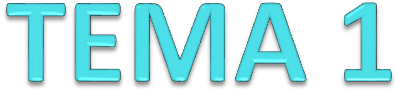 EL DERECHO DE OBLIGACIONES. LA
OBLIGACIÓN
LA OBLIGACIÓN
El Derecho de obligaciones: Libro IV Código Civil
Concepto
Derecho personal: derecho de crédito. Derecho subjetivo
Relación jurídico-obligatoria
¿La patrimonialidad de la obligación?
Estructura
Débito: deuda (art. 1088 C. c.)
Responsabilidad civil (art. 1911 C. c.)
Deudas	sin	responsabilidad=obligaciones	naturales	[por deudas de juego (art. 1798 C. c.) o deudas prescritas].
ej.,
Responsabilidad	sin deuda=fianza (art.	1822	C.	c.)	y garantías
prestadas por terceros
Deudas	con	responsabilidad	limitada	(por	ej.	La	hipoteca limitada).
ELEMENTOS
DE LA RELACIÓN OBLIGATORIA
Sujetos
Acreedor: titular del derecho de crédito
Deudor: obligado y responsable
Vínculo jurídico: la causa
Prestación (art. 1088 C. c.)
Dar
Hacer
No hacer
LAS FUENTES DE LAS OBLIGACIONES (art. 1089 C. c.)
La ley (art. 1090 C. c.)
Los contratos (art. 1091 C. c.)
Los cuasi contratos (art. 1887 C. c.)
Actos y omisiones ilícitos
Derivados de delitos o faltas (art. 1092 C. c.)
Derivados de actos no constitutivos de delitos o 	faltas (art. 1093 C. c.)
¿La voluntad unilateral?
¿LA VOLUNTAD UNILATERAL?
¿Es fuente de obligaciones?
Supuestos:
La promesa pública de recompensa
Pública
La generalidad como destinatario
El objeto es una prestación
Revocable
Concursos con premio
La oferta de contrato
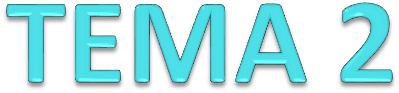 LOS SUJETOS DE LA RELACIÓN OBLIGATORIA. CLASES DE OBLIGACIONES EN FUNCIÓN DEL SUJETO
PLURALIDAD DE SUJETOS
Pluralidad de sujetos:
Acreedores
Deudores
Régimen jurídico:
Parciariedad
Mancomunidad
Solidaridad
OBLIGACIONES PARCIARIAS
Concepto (art. 1138 C. c.)
Régimen jurídico:
Obligaciones divisibles: créditos y deudas
Actos modificativos o extintivos independientes
OBLIGACIONES MANCOMUNADAS
Concepto (art. 1138 y 1139 C. c.)
Régimen jurídico:
Mancomunidad activa (art. 1139; arts. 392 y ss C. 	c.)
Acción conjunta
Mancomunidad pasiva (art. 1139 C. c.)
El pago y la insolvencia de un deudor: solución 	(art. 1150 C. c.)
OBLIGACIONES SOLIDARIAS
Concepto (art. 1137 C. c.): presunción iuris tantum de
mancomunidad (art. 1138 C. c.)
Clases
Solidaridad activa (relación acreedor-deudor y acreedor-
acreedor)
El pago (art. 1142 C. c.)
Actos dispositivos (arts. 1138 y 1141 C. c.)
Solidaridad pasiva (relación acreedor-deudor y deudor- deudor)
El pago (art. 1144 y 1145.1. C. c.). Las excepciones personales o reales
(art. 1148 C. c.)
Acción de reeembolso +subrogación +oposición de excepciones reales (art. 1145.2. y 1210.3. C. c.)
Actos de extinción de la deuda: remisión total o parcial (arts. 1143 y 1146 C. c.), compensación o prescripción (art. 1974 C. c.)
Morosidad (arts. 1100 y 1141 C. c.)
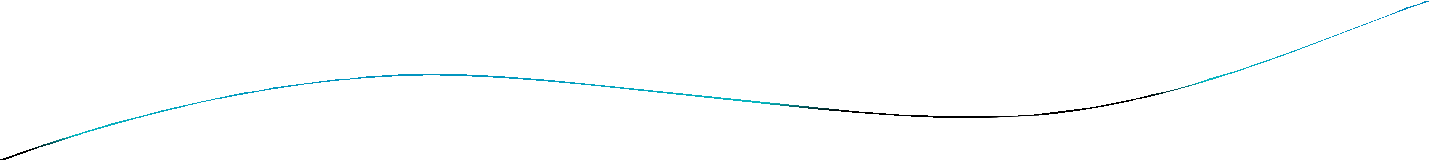 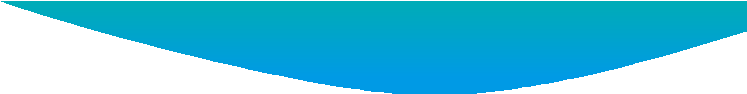 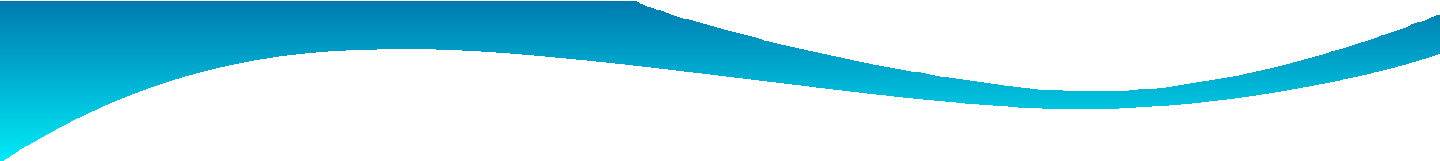 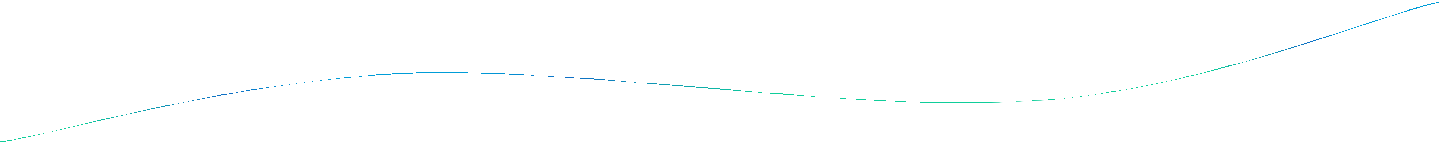 PREGUNTA
¿La parciariedad se aplica a relaciones obligatorias cuyas prestaciones son objetivamente indivisibles?
¿En la solidaridad pasiva, si uno de los deudores resulta insolvente, los demás estarán obligados a suplir su falta?
La remisión o condonación de la deuda por parte del acreedor a un deudor solidario, ¿afecta a los demás?
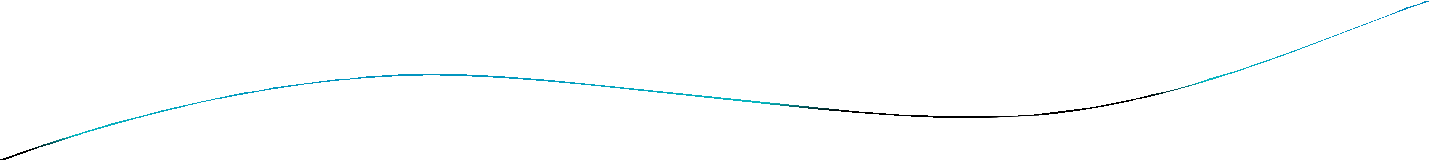 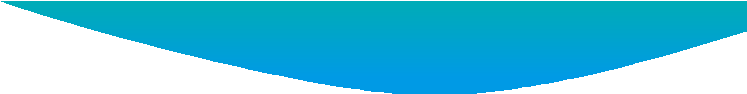 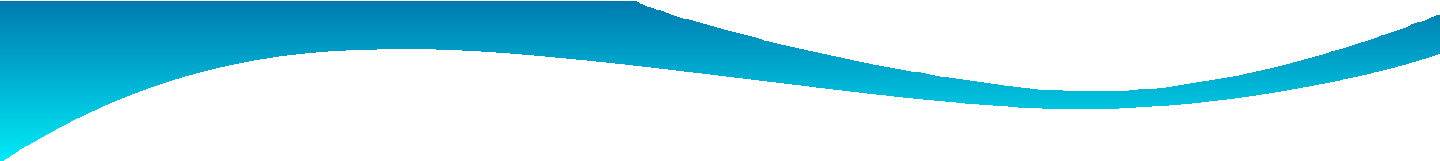 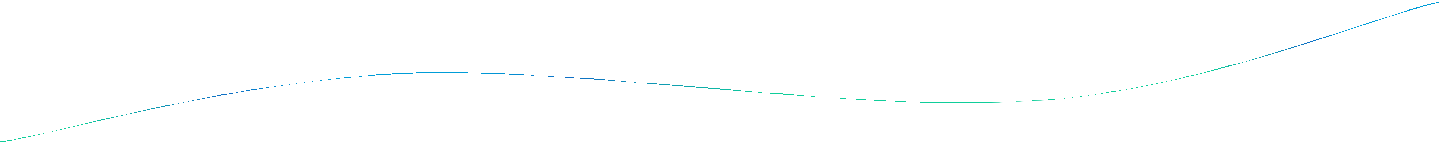 CASO PRÁCTICO
Dos  sociedades  compran  dos  inmuebles  a  otras  dos sociedades en documento privado. Con posterioridad una de las sociedades compradoras demanda a las vendedoras solicitando la elevación del contrato a escritura pública y el cumplimiento del mismo. Las sociedades vendedoras se oponen  y  argumentan  que  una  sola  de  las  sociedades compradoras no pueden pedir todo.
PREGUNTA:
1. Puesto que estamos ante una pluralidad de sujetos,
¿qué razón cree que argumentan las sociedades vendedoras para oponerse?
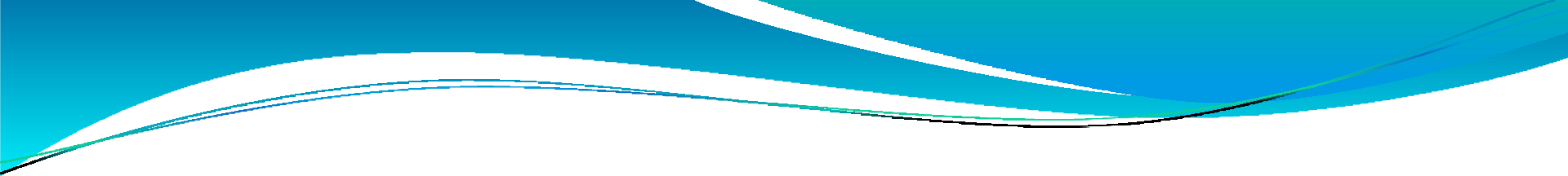 CASO PRÁCTICO
Un abuelo y su nieto, menor de edad, son titulares de una cuenta  bancaria  indistinta.  El  dinero  existente  en  la  cuenta procede de otra que el abuelo tenía abierta exclusivamente a su nombre. Cuando fallece el abuelo, el padre del menor, como representante legal del mismo, procede a retirar la totalidad del fondo disponible en esos momentos en la cuenta indistinta. Con posterioridad,  la  heredera  del  abuelo  demanda  al  padre  del menor (como representante legal) y a la entidad bancaria a fin de reclamar la cantidad depositada en la cuenta indistinta, ya que entiende que pertenecía al causante (el abuelo).
PREGUNTAS:
1. ¿Qué implica que la relación sea solidaria? ¿Qué efectos tiene 	entre el nieto y el abuelo?
2.	Que	la	cuenta	sea	solidaria,	¿afecta	a	la	propiedad	de	lo
depositado en el Banco?
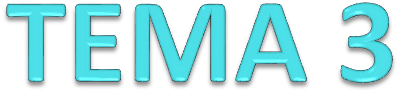 EL OBJETO DE LA RELACIÓN OBLIGATORIA. CLASES DE OBLIGACIONES EN FUNCIÓN DEL OBJETO
EL OBJETO DE LA OBLIGACIÓN
La prestación (art. 1088 C. c.)
Características:
Posible (art. 1272 C. c.)
Lícita (art. 1271 C. c.)
Determinada o determinable (art. 1273 C. c.)
Cumplimiento: obligaciones de actividad o de resultado (por ej, arrendamiento de servicios y arrendamientos de obra).
Imposibilidad de la prestación:
Extinción total o parcial de la obligación (art. 1156 C. c.)
Pérdida del objeto: sin culpa o con culpa del deudor
Recursos del acreedor (art. 1186 C. c.)
Retraso en el cumplimiento o morosidad
CLASIFICACIÓN POR RAZÓN DE OBJETO
Positivas y negativas.
Transitorias y duraderas.
Principales y accesorias.
Genéricas y específicas.
Alternativas y facultativas.
Obligaciones pecuniarias.
Obligaciones divisibles e indivisibles.
Obligaciones líquidas e ilíquidas.
Obligaciones sinalagmáticas o recíprocas.
OBLIGACIONES
Obligaciones positivas (dar y hacer) y negativas (no hacer).
Obligaciones transitorias y duraderas
Obligaciones principales y accesorias
Obligaciones genéricas y específicas:
Concepto (art. 1096 C. c.): genus nunquam perit
Características: calidad del bien entregado (arts. 1167 C. c.)
La especificación y sus efectos:
Facultad electiva: pacto o aplicación por analogía del art. 1132
C. c. (favor debitoris).
Especificación anterior al cumplimiento
OBLIGACIONES
OBLIGACIONES ALTERNATIVAS Y FACULTATIVAS
Alternativas
Concepto y función (art. 1131 C. c.): ¿Indeterminación del objeto?
Origen negocial y legal (por ej. art. 149 C. c.)
Concentración:
Elección (art. 1132 y 1131. 2. C. c.). Declaración de voluntad recepticia (art. 1133 C. c.)
Imposibilidad sobrevenida
Total:
Caso fortuito (art. 1182 y 1184 C. c.);
Culpa del deudor : elección del deudor (art. 1135 C. c.) o elección del acreedor 1136.3. C. c.);
Culpa de un tercero: elección del deudor (arts. 1136.1., 1132.2., 1134 y 1186 C. c.) o elección del acreedor (art. 1186 C. c.)
Culpa del acreedor: elección del deudor o del acreedor
Parcial:
Caso fortuito (art. 1134 y 1136.1. C. c.);
Culpa del deudor : elección del deudor o elección del acreedor (art. 1136.2. C. c.);
Culpa de un tercero: elección del deudor (arts. 1134 C. c.) o elección del acreedor (art. 1186 y 1136.2. y 3.C. c.)
Culpa del acreedor: elección del deudor o del acreedor
Facultativas
OBLIGACIONES
Obligaciones pecuniarias.
El  dinero  como  creación  del  ordenamiento  jurídico.  Funciones
económicas: unidad de medida y medio de intercambio
Caracteres del dinero: bien mueble y fungible.
Deudas de dinero.
Distinción  entre  deudas  de  dinero  y  deudas  de  valor  (deudas restitutorias –art. 1307 C. c.-, deudas compensatorias –art. 1101 C. c.- y deudas indemnizatorias –art. 1902 C. c.-).
El nominalismo y el valorismo
La aplicación del principio nominalista frente al principio valorista.
Aplicación de medidas correctoras legislativas, contractuales o judiciales
(cláusula rebus sic stantibus)
Las cláusulas de estabilización
Las deudas de intereses
Concepto y caracteres.
Intereses legales y convencionales (art. 1108 C. c.). Intereses usurarios o leoninos y la ley de 23 de julio de 1908 de represión de la usura (o Ley de Azcárate).
Su pago (art. 1173 C. c.)
El anatocismo (art. 1109 C. c.)
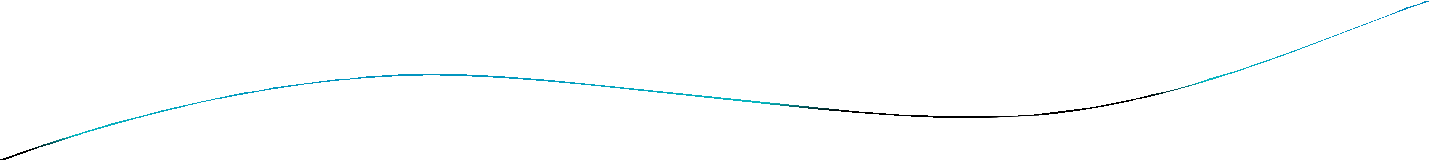 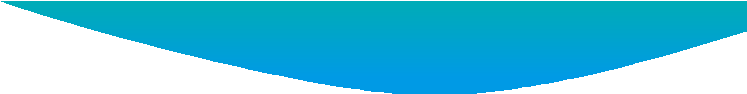 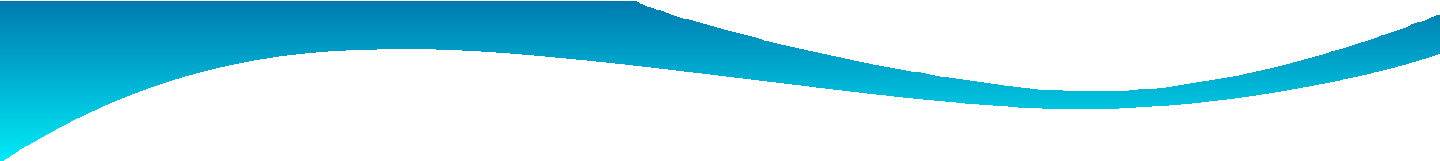 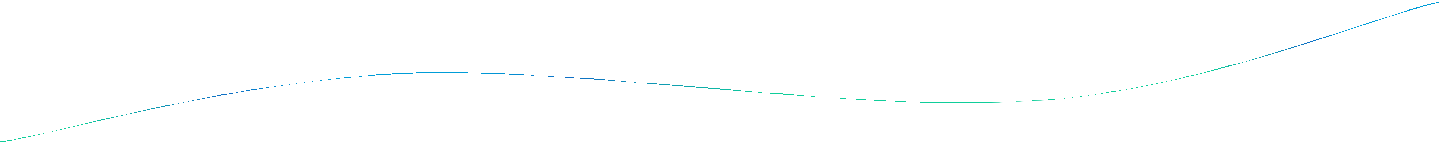 PREGUNTAS
El compromiso de no vender un determinado producto por parte de una empresa, ¿se constituye en una obligación positiva o negativa?
La  prestación  consistente  en  un  servicio  de  telefonía,  ¿se constituye en una prestación transitoria o duradera? ¿Por qué?
La obligación de pagar intereses en un préstamo, ¿se define como prestación principal o accesoria?
¿Qué diferencias existen entre una prestación genérica y otra específica? A la luz de lo previsto en el artículo 1096 C. c, ¿qué distintas consecuencias se prevén en caso de incumplimiento?
¿Qué tipo de relación obligatoria ofrece mayores garantías al acreedor, la que tiene por objeto una prestación facultativa o la que se basa en una prestación alternativa?
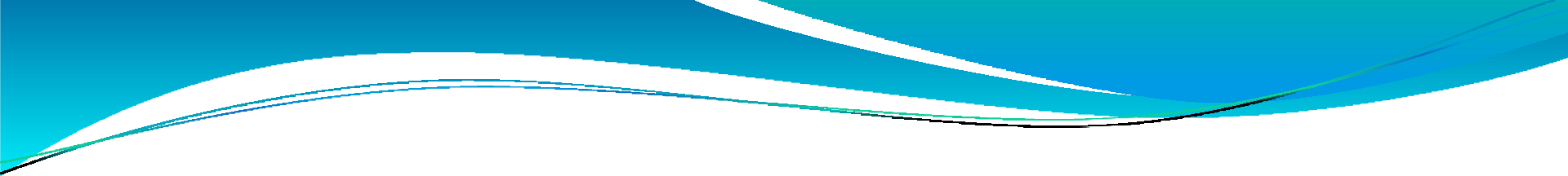 CASO PRÁCTICO
D. Antolín y Doña Teresa tenían tres hijos de dos y cinco años. Debido a su situación económica, no deseaban tener más hijos, razón por la que acudieron a la consulta del doctor D. José María V. L. para que practicara a D. Antolín una vasectomía. Tras la operación, el doctor le prescribió unas pruebas para confirmar su esterilidad, tras las cuales le  confirmó  que  no  podía  tener  hijos.  Sin  embargo, transcurridos  dos  años  su  mujer  queda  embarazada  y tienen gemelos. Ante esto, D. Antolín demanda al doctor D. José María y le reclama una indemnización por daños y perjuicios.
PREGUNTAS:
1. ¿Estamos ante una obligación de actividad o de resultado?
¿Qué efectos conlleva su respuesta? Razónela.
OBLIGACIONES
Obligaciones divisibles e indivisibles
Concepto (art. 1151 y 1169 C. c.)
Obligaciones de dar (art. 1151.1. C. c.).
Obligaciones de hacer (art. 1151.2. C. c.).
Obligaciones de no hacer (art. 1151.3. C. c.).
Obligaciones indivisibles y la pluralidad de sujetos (arts. 1137 y 1138 C. c.)
Régimen jurídico: solidaridad o mancomunidad
Acción conjunta (art. 1139 C. c.)
Cumplimiento (art. 1139 y 1149 C. c.)
Incumplimiento, cumplimiento in natura y ejecución forzosa (art. 1150 C. c.)
OBLIGACIONES
Obligaciones líquidas e ilíquidas
Obligaciones sinalagmáticas o recíprocas
Concepto: obligaciones bilaterales
Aplicación de excepciones: suspensión 	provisional de la prestación:
-de incumplimiento.
-de cumplimiento defectuoso
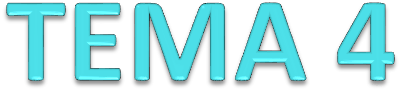 LAS CIRCUNSTANCIAS DE LA RELACIÓN OBLIGATORIA
TIEMPO Y LUGAR
El término:
Concepto: plazo (art. 1121 C. c.)
Término inicial y final.
Término esencial y accidental.
El lugar
De celebración
De ejecución (art. 1171 C. c.)
Pacto
Criterio objetivo
Domicilio del deudor
LA CONDICIÓN
Obligaciones puras (art. 1113.1. C. c.)
Obligaciones condicionales
La condición (dies incertus an, incertus quando).
Hecho futuro e incierto (art. 1125.3. C. c.)
Voluntariedad en cuanto a su inserción en un contrato
La determinación del tiempo (art. 1117 C. c.)
Nulidad de condiciones imposibles, inmorales o prohibidas (art. 1116 C. c. )
Clases:
Por su eficacia:
Condiciones suspensivas (art. 1114 y 1120 C. c.)
Condiciones resolutorias (art. 1113.2. y 1123 C. c.)
Por su contenido:
Condiciones potestativas (art. 1256 C. c.). Nulidad (art. 1115 C. c.)
Condiciones casuales (art. 1115 C. c.)
Condiciones mixtas
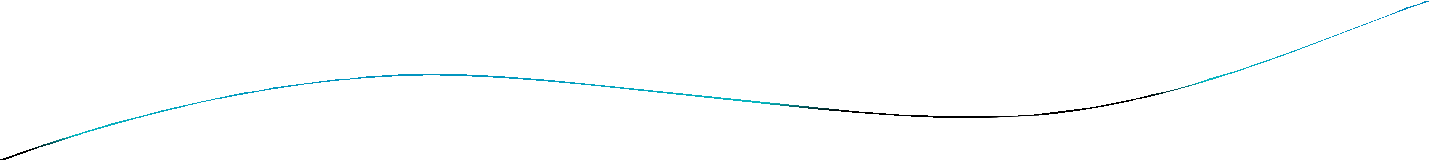 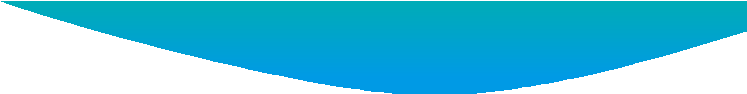 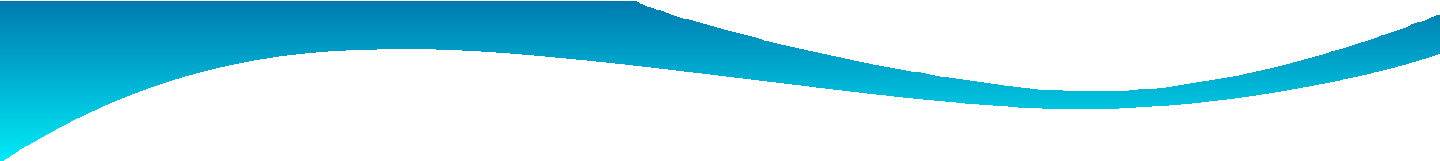 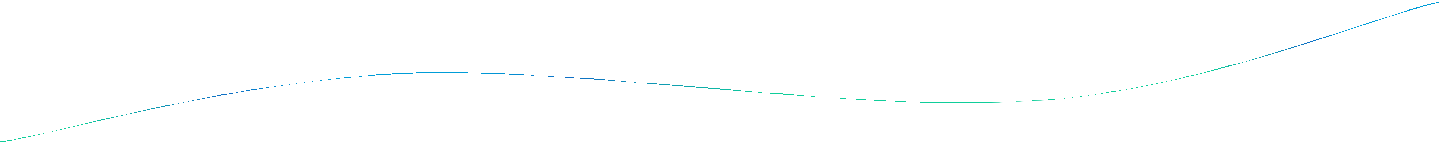 PREGUNTA
Mariano debe a Caixabank la cantidad de 12.000 € más unos intereses de 1200 €. Mariano abona una parte de la deuda (600 €), y decide imputar esta cantidad al capital pendiente de pago. ¿Podría la entidad bancaria  reclamar  que  esta  imputación  resulta  inadecuada  y  que primero se deben liquidar los intereses? Razone su respuesta.
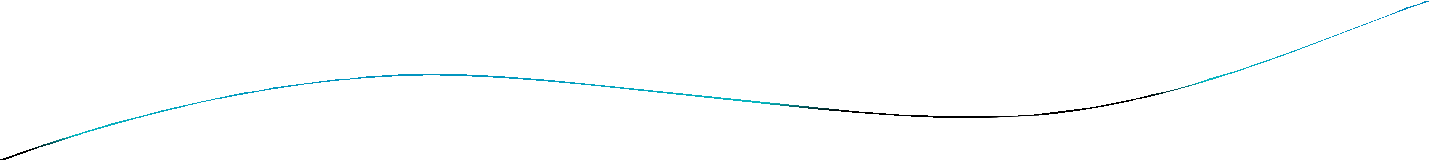 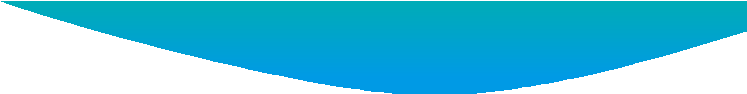 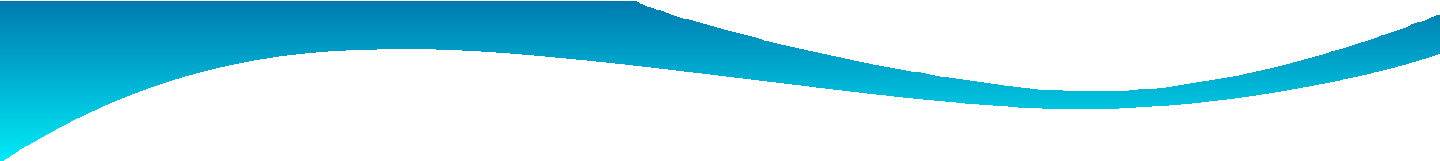 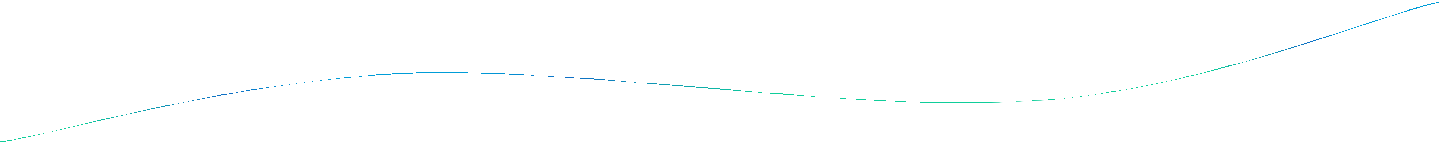 CASO PRÁCTICO
Doña Pilar, divorciada de Don Miguel Angel, padre de sus hijas Cristina y Amaya, reclama en nombre de sus hijas una pensión para sufragar su educación. Aunque en primera y segunda instancia se accede a la pretensión, el TS casa la sentencia de la AP porque entiende que la obligación de prestar alimentos del artículo 145 C. c. se configura como una obligación mancomunada divisible, que corresponde a ambos.
PREGUNTAS:
1. ¿Qué significa que la obligación sea mancomunada? ¿Y que sea divisible?
2. Si fuera solidaria, ¿llegaría a la misma conclusión?
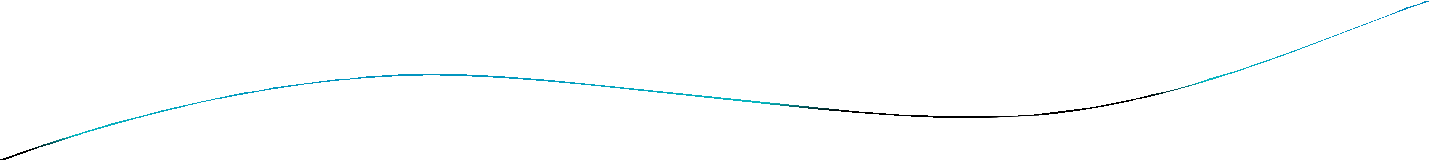 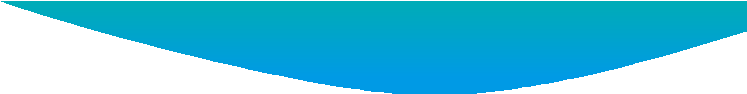 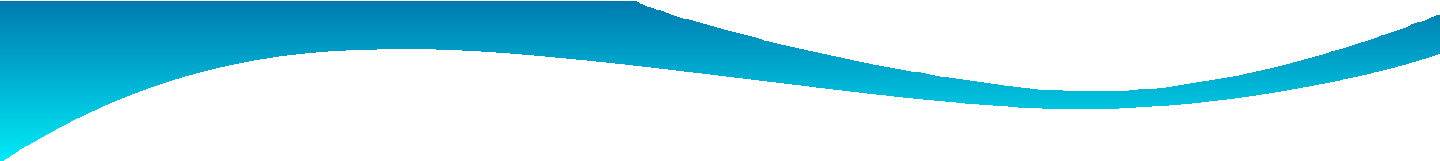 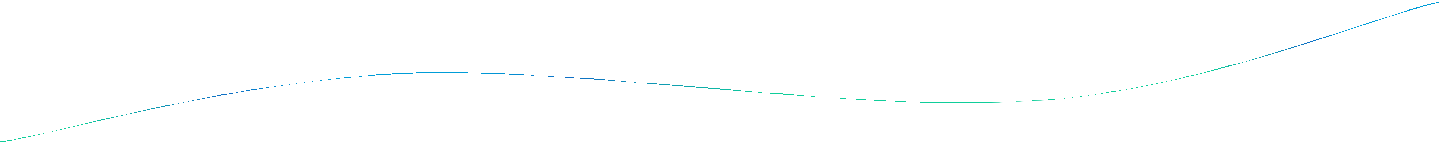 PREGUNTAS
1.  De  un  contrato  de  compraventa,  ¿surgen obligaciones unilaterales u obligaciones recíprocas (sinalagmáticas)? Razone su respuesta.
	2. Si el nacimiento de los efectos de la venta de unas acciones de telefónica lo hago depender de que su valor en el mercado sea de 24 € por acción,
¿de qué tipo de contrato estaríamos hablando? ¿De
un contrato sometido a término (inicial o final) o de  un  contrato  que  depende  de  una  condición (suspensiva o resolutoria)? Razone su respuesta.
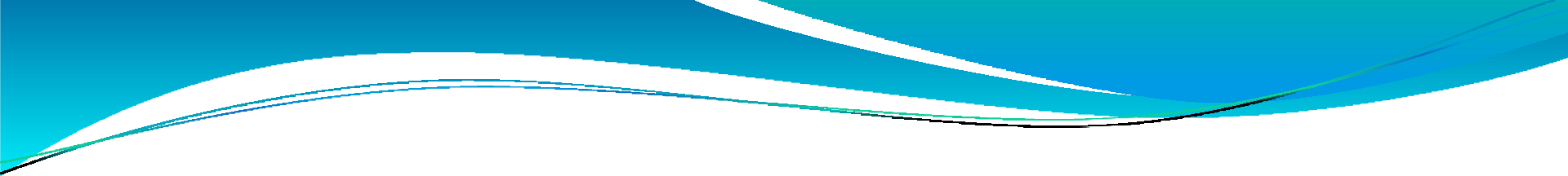 CASO PRÁCTICO
Se perfecciona un contrato de venta mediante una hoja de pedido, suscrita por doña Catalina en la ciudad de Inca (Baleares), referida a unos géneros servidos por el fabricante, la entidad mercantil “Marcos Marquina S.A.”,  con  domicilio  en  Zaragoza,  viajando  las mercancías “a porte pagado” por el vendedor desde Zaragoza a Inca. Las partes no pactan cuál debe ser el lugar de cumplimiento de la obligación.
PREGUNTA:
A la luz de lo dispuesto por el artículo 1171 C. c., ¿cuál debería ser el lugar de cumplimiento?
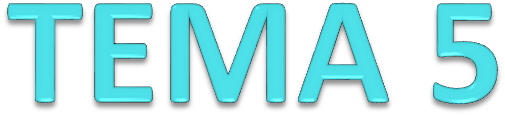 EL CUMPLIMIENTO DE LA OBLIGACIÓN
EL PAGO
Concepto (art. 1156 C. c.)=cumplimiento voluntario.
En sentido amplio
En sentido estricto
Funciones
Extintiva
Satisfacer el interés del acreedor
Liberatoria del deber jurídico del deudor (art. 1164 y 1176 C. c.)
Naturaleza jurídica
Hecho jurídico
Negocio jurídico
Acto jurídico/acto debido
LOS SUJETOS DEL PAGO. EL DEUDOR
El deudor o sujeto activo=solvens
Obligado (art. 661 C. c.)
Facultado (art. 1158, pár. 1º, C. c.)
Pago por el deudor
Pago personal. Requisitos (art. 1160 C. c.)
Capacidad plena de obrar: irrepetibilidad de lo pagado (pár. 2º, art. 1160 C. c.)
Poder de disposición
Pago por representante: representación voluntaria o legal. Límite (art. 1161 C. c.)
Pago por el tercero
Requisitos:  prestación  fungible  (art.  1161  C.  c.),  prestación  debida (requisitos objetivos del pago) , animus solvendi y capacidad y libre disposición del tercero
Efectos=satisfacer el interés del acreedor
Conocimiento  del  deudor  (art.  1158,  pár.  2º,  y  1159  C.  c.):  acción  de reembolso+subrogación.
Ignorancia del deudor (art. 1159 C. c.): acción de reembolso.
Oposición del deudor (art. 1158, pár. 3º, C. c.): acción de repetición de carácter menor.
LOS SUJETOS DEL PAGO. EL ACREEDOR
El	acreedor	o	sujetos	pasivo=accipiens.	Transmisión	del crédito inter vivos o mortis causa (art. 1526 C. c.)
Requisitos del acreedor:
Capacidad (art. 1163, pár. 1, C. c.)
Disponibilidad del derecho de crédito (art. 1165 C. c.)
Sujetos distintos del acreedor que pueden recibir el pago.
Persona	autorizada	a	recibir	la	prestación	en	nombre	del acreedor (art. 1162 C. c.)
Acreedor aparente (art. 1164 C. c.)
Buena fe del deudor
Posesión del crédito
El pago a un tercero (art. 1163, pár. 2º, C. c.)
El pago mediante ingreso en cuenta corriente
REQUISITOS OBJETIVOS DE PAGO
Identidad (art. 1157, 1166 y 1167 C. c.)
Obligación genérica (art. 1167 C. c.)
Obligación pecuniaria (art. 1170.2º y 3º C. c.)
Obligación de hacer (art. 1161 C. c.)
Integridad (art. 1157 C. c.)
Indivisibilidad (art. 1169 C. c.)
Circunstancias del pago: lugar y tiempo
OTRAS CUESTIONES RELACIONADAS CON EL PAGO
El lugar: regla general (art. 1171 C.c.). Reglas especiales en compraventa y depósito (art. 1500.2. y 1774 C. c.)
El tiempo
Pago de las obligaciones puras (art. 1113.1. y 1128 C. c.)
Pago obligaciones a término o plazo (art. 1125 C. c.)
Cumplimiento anticipado: (arts. 1126 C. c.)
Plazo:
en beneficio del acreedor y del deudor (art. 1127 C.c.)
en beneficio de uno de los dos
Error en el pago (art. 1126 C. c.)
Anticipación del vencimiento de la obligación en el supuesto en que 	el plazo beneficia al deudor (art. 1129 C. c.)
Gastos (art. 1168 C. c.)
Prueba del pago (arts. 281 y ss LEC, 1110 y 1172 C. c.)
LA IMPUTACIÓN DE PAGOS
Requisitos
Deudas homogéneas
Deudas vencidas y exigibles
Un deudor y un acreedor
Requisitos objetivos de pago
LA IMPUTACIÓN DEL PAGO (arts. 1172-1174 C. c.)
Regla aplicable a prestaciones pecuniarias donde existe capital e intereses (art. 1173 C. c.): primero amortizamos los intereses y después el capital.
Reglas:
La prestación que decida el deudor
La prestación más onerosa
A prorrata
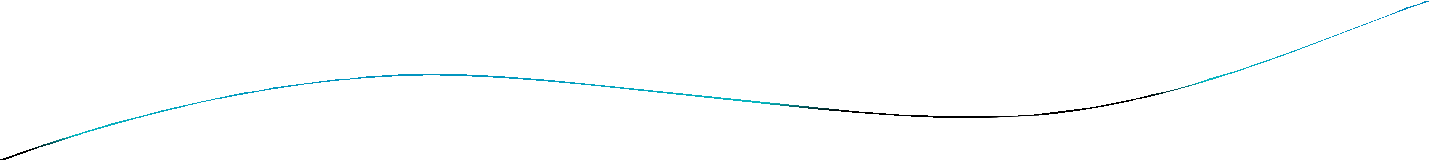 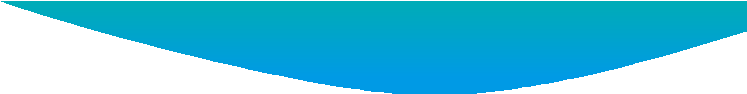 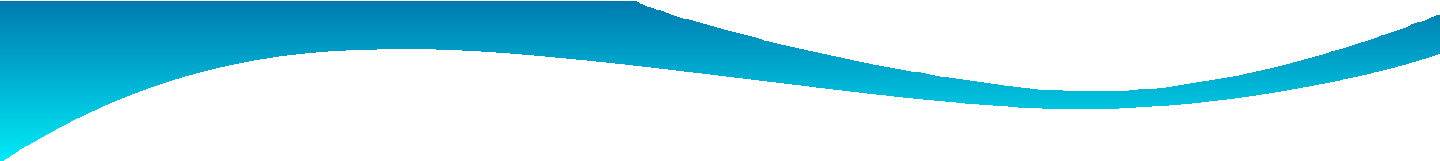 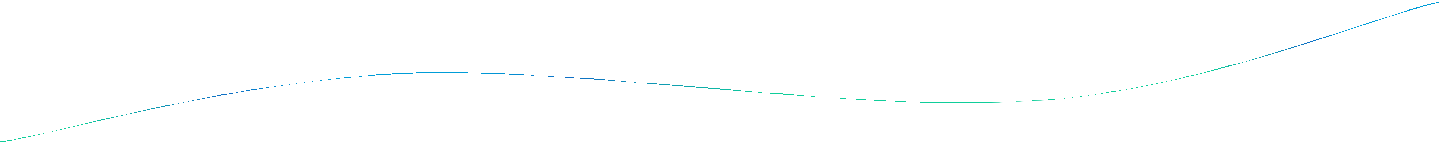 CASO PRÁCTICO
Los hermanos don Paulino, don José y doña Irene celebran un contrato de compraventa con  la entidad  mercantil  URBICSA  por el  que los referidos hermanos vendían a la mercantil un solar. Se condiciona el contrato a que la empresa compradora obtenga las licencias de construcción de viviendas de protección oficial y municipal de construcción, de modo que, de no obtenerse dichas licencias, queda sin efecto el contrato. A la entidad compradora se le da un plazo de siete meses para la obtención de las licencias, y si no las obtiene puede optar por la resolución del contrato. La compradora no obtiene los permisos,  quedando  probado  que  ni  siquiera  los  solicita.  Por  ello,  los vendedores, tras dos años de celebración del contrato, denuncia el contrato por incumplimiento del comprador y ponen a su disposición la parte del precio recibido (70.000 €) y venden el solar a un tercero. Por su parte, URBICSA demanda  a  los  vendedores  y  les  solicita  una  indemnización  por incumplimiento de contrato.
PREGUNTA:
1. ¿Los efectos del contrato están sometidos a una condición o a un término?
Razone su respuesta.
2.	En	función	de	su	respuesta,	¿existe	incumplimiento	por	parte	de	los vendedores?
3. ¿Qué sucede con el contrato de compraventa celebrado?
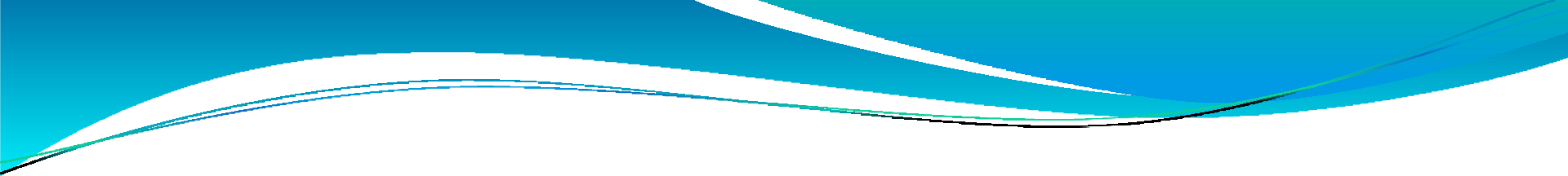 SUPUESTO PRÁCTICO
Lea y aplique las reglas  de los artículos 1172 y 1174 C. c. para resolver el siguiente problema de imputación de pagos.
	Juan  tiene  pendiente  de  pago  las  siguientes deudas ya vencidas frente a María:
-2000 € por la compra de una moto
-1000 € por el alquiler de un apartamento de veraneo
-800 € por la compra de un ordenador
	Juan paga a María 500 € ¿a qué deuda se imputa la cantidad entregada si Juan no dice nada?
LOS SUBROGADOS DEL PAGO
La dación en pago
Concepto (art. 1166 C. c.). Regulación en el Derecho navarro. Es un acto que sustituye al pago. Pago pro soluto
Caracteres:
Deuda y aninus solvendi
Concurrencia de voluntades del deudor y el acreedor
Transmisión de la propiedad del bien
No se aplica el principio de responsabilidad patrimonial universal del art. 1911 C. c.
Régimen jurídico: contrato compraventa por analogía
No es una adjudicación en pago
No implica una responsabilidad limitada del art. 140 LH
Extinción total o parcial de la deuda
Extinción de otras garantías que conlleve la deuda (por ej., la fianza)
Real Decreto-Ley 6/2012, de 9 de marzo, de medidas urgentes de protección de deudores hipotecarios sin recursos.
Adhesión de entidades bancarias al Código de las Buenas Prácticas
Ámbito subjetivo
Entidades bancarias
Deudores que se encuentran en el “umbral de exclusión”
Ámbito objetivo: préstamo hipotecario que recaiga sobre la única vivienda del deudor
Aplicación del Código de las Buenas Práctica. Fases:
Reestructuración de la deuda: carencia en la amortización del capital y reducción del tipo de interés durante cuatro años o ampliación del plazo de amortización. Moratoria y novación del préstamo hipotecario
Condonación o quita sobre el conjunto de su deuda
La dación en pago y permanencia del deudor en la vivienda como arrendatario durante un período de dos
años
LOS SUBROGADOS DEL PAGO

El pago por cesión de bienes
Concepto	(art.	1175	C.	c.):	pago	pro solvendo. Concurso de acreedores
Tipos: judicial o extrajudicial
Caracteres:
Autorización y encargo a los acreedores
Enajenación de los bienes
Liberación	de	la	deuda	por	importe	líquido 	de la venta
LA MORA DEL ACREEDOR Y LA CONSIGNACIÓN
Concepto de mora del acreedor.
Obligaciones recíprocas (art. 1505 C. c.)
¿Bienes muebles e inmuebles?
¿Pago por tercero?
¿Prestaciones de hacer? Imposibilidad sobrevenida (art. 1119 C. c.)
Requisitos (arts. 1176-1181 C. c.)
Ofrecimiento del pago al acreedor y su negativa(art. 1176.1. C. c.)
Circunstancias del acreedor (art. 1176.2. C.).
Comunicación a personas interesadas (art. 1177 C. c.)
Consignación de la prestación por el deudor ante la Autoridad Judicial
(art. 1178 C. c.)
Extinción de la relación obligatoria (art. 1180.1. C. c.). Liberación del deudor
Facultad del deudor (art. 1180.2. C.)
Gastos de la consignación (art. 1179 C. c.)
Facultad del acreedor (art. 1181 C. c.)
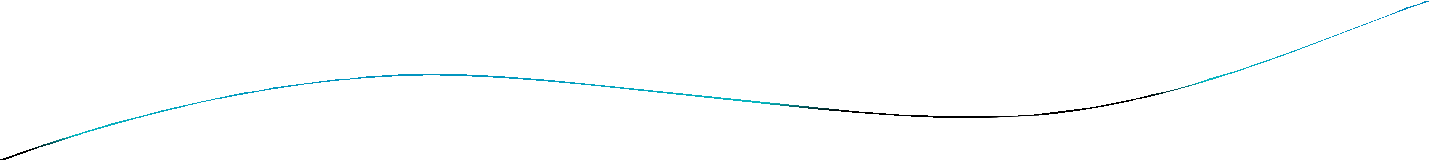 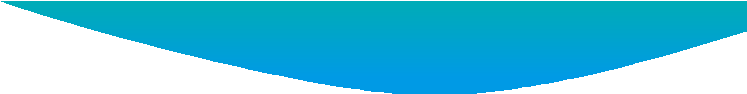 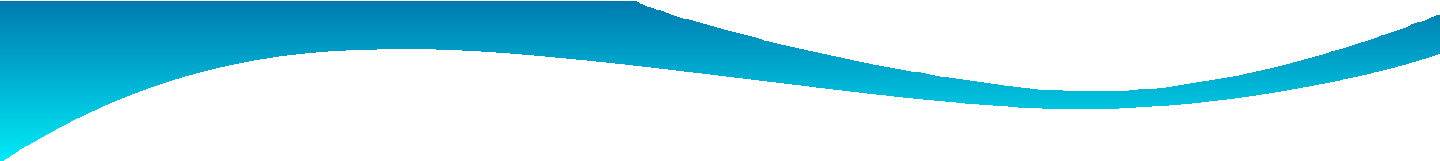 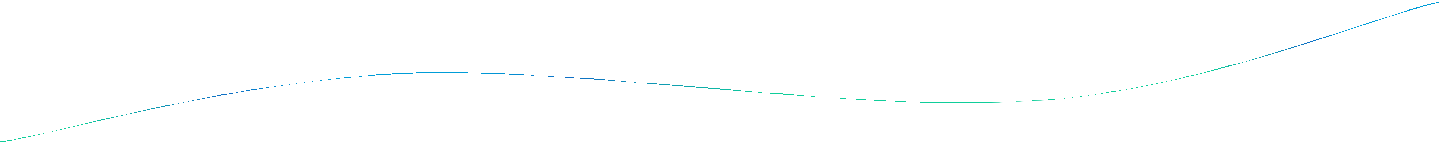 PREGUNTAS
1. ¿El menor de edad no emancipado puede contratar? ¿Qué efectos tiene  el  pago  realizado  por  un  menor  dentro  de  un  contrato  de préstamo? Y un menor emancipado, ¿tiene capacidad para realizar el pago dentro de un contrato de préstamo?
2. Juan dona una casa a María. En el contrato de donación incorpora una prohibición de disponer que le impide a María vender la casa durante cinco años. María vende la casa a los tres años (no cumple con lo dispuesto en esta cláusula) ¿Qué efectos, piensa usted, que tiene la venta realizada por María?
3. El Banco Santander ofrece un préstamo a sus empleados para la adquisición de vivienda habitual con unas condiciones muy ventajosas. Para obtener este préstamo deben firmar la siguiente cláusula: “Se comprometen a no vender la casa adquirida con este préstamo hasta su liquidación total”. ¿Qué piensa usted que puede suceder si se procede a la venta de esta casa sin haber amortizado en su totalidad el préstamo?
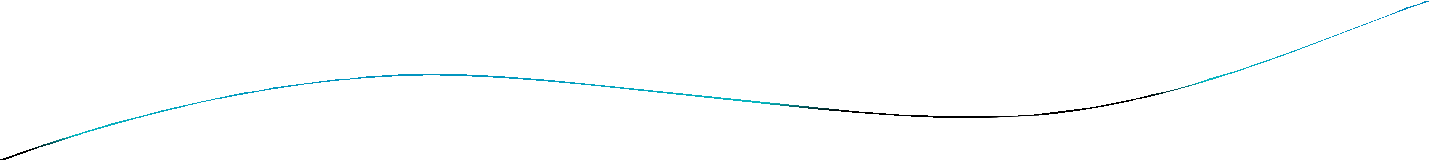 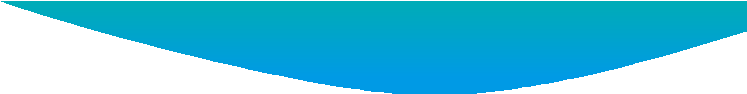 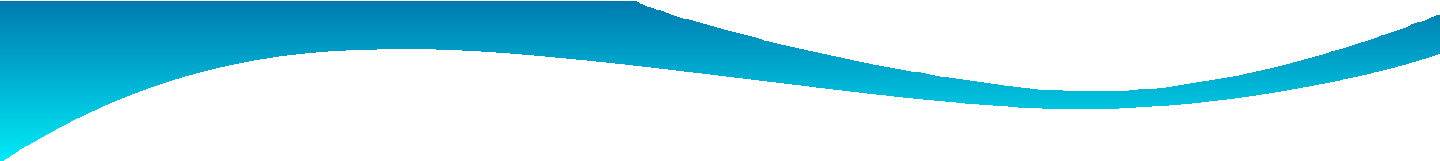 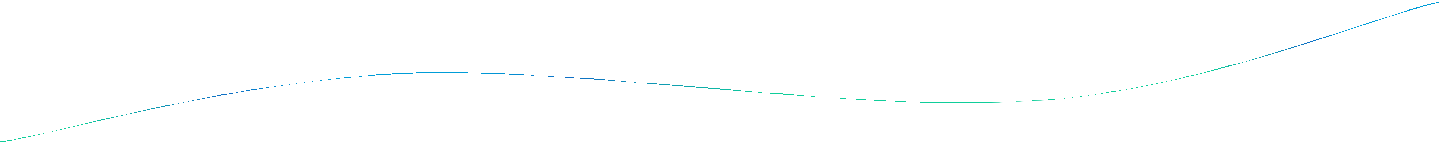 PREGUNTAS
4. Si la capacidad que exigimos al acreedor en el pago es la capacidad  para  administrar,  ¿qué  sucede  cuando  la  relación obligatoria es recíproca o sinalagmática, como una venta?
5. Mediante un préstamo hipotecario, María recibe del Banco Santander 100.000 € para adquirir una vivienda. Además, tiene otras deudas pendientes con la entidad derivadas del uso de su tarjeta de crédito. Una situación de paro prolongada le impide seguir pagando las cuotas que debe abonar al Banco, tanto del préstamo hipotecario como del resto de deudas pendientes de pago.  A  fin  de  extinguir  su  relación  jurídico-obligatoria  les pregunta qué le resulta más oportuno: recurrir a una dación en pago o a una cesión de sus bienes (concurso de acreedores). Determine qué implica el uso de estas figuras jurídicas y explique cuáles son sus ventajas y sus inconvenientes.
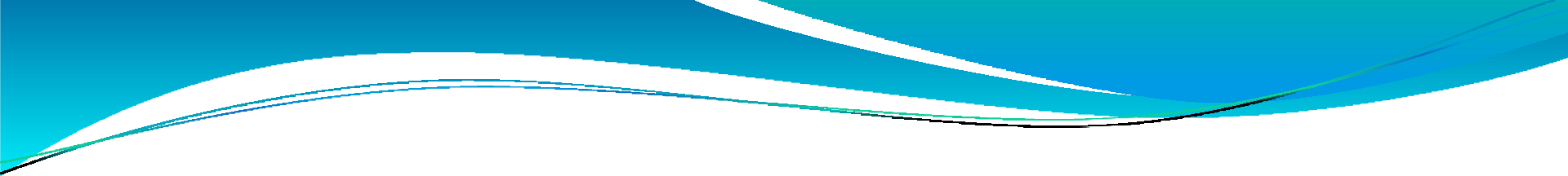 CASO PRÁCTICO
Don Joaquín vende a Don Dirk un apartamento en Rosas. Tanto la entrega inicial como el resto del precio fue entregado por  el  comprador  a  Don  Antonio  –socio  inmobiliario  del vendedor-. Cuando Don Joaquín tuvo conocimiento de que se había hecho efectivo el segundo plazo, entregó las llaves del apartamento a Don Dirk, poniéndolo en posesión del mismo; sin embargo, la segunda cantidad no llegó a poder del vendedor. Frente a la deslealtad de su socio, Don Joaquín ejercitó acciones contra él y contra Dirk para pedir la resolución de contrato de compraventa por incumplimiento.
PREGUNTAS:
1. ¿Piensa usted que existía un apoderamiento de Don Antonio para recibir el pago? En función de su respuesta, ¿qué puede alegar Don Dirk ante la demanda de Don Joaquín?
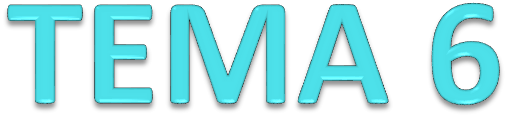 EL INCUMPLIMIENTO Y EL CUMPLIMIENTO
INEXACTO
EL INCUMPLIMIENTO DE LA OBLIGACIÓN
Concepto
Causas
Incumplimiento definitivo
Cumplimiento defectuoso
Retraso en el cumplimiento
Imputabilidad
Imputable al deudor
Caso fortuito/fuerza mayor
INCUMPLIMIENTO IMPUTABLE AL DEUDOR
Causas
El dolo
Concepto
La irrenunciabilidad de la acción por dolo (art. 1102 y 1256 C. c.)
La culpa
Concepto (art. 1104 C. c.). Diligencia profesional o culpa in concreto
Moderación por los Tribunales (artt. 1103 C. c.)
Modificación convencional del régimen de responsabilidad del deudor (art. 1255 C. c.). Límites
Dolo
La ley (por ej., la Ley de Protección a los Consumidores y Usuarios)
INCUMPLIMIENTO NO IMPUTABLE AL DEUDOR
Concepto
Causas: caso fortuito o fuerza mayor
Concepto  (art.  1105,  1182,  1183  y  1184  C.  c.):  actos  de  la autoridad pública, eventos naturales, imposibilidad subjetiva o hechos de terceros)
Cláusula rebus sic stantibus: imposibilidad sobrevenida
Excepciones a la “no” imputabilidad
La ley (art. 1105 C. c.) contrato comodato (art. 1744 C. c.)
El pacto (art. 1105 C. c.)
La mora (art. 1096 C. c.)
Compromiso de entregar la misma cosa a dos personas distintas (art.
1096 C. c.): doble disposición
Prestación derivada de delito (art. 1185 C. c.)
LA MORA DEL DEUDOR
Concepto: retraso en el cumplimiento de la prestación
Requisitos (art. 1100 C. c.):
Obligación positiva
Deuda líquida
Culpa del deudor
Intimación judicial o extrajudicial al deudor. Excepciones:
La ley
El pacto
La naturaleza de la prestación
¿Obligaciones sinalagmáticas?
Régimen jurídico
Obligación de indemnización de daños y perjuicios (art. 1107 C. c.)
Agravación de la responsabilidad del deudor (art. 1096.3. y 1182 C. 	c.)
Terminación: cesan efectos ex tunc (purga de la mora) o efectos ex
nunc
EFECTOS DEL INCUMPLIMIENTO
La resolución implícita en las obligaciones recíprocas (art. 1124 C. c.)
Obligaciones recíprocas
Incumplimiento grave
No es necesario que el deudor sea moroso
Ejercicio judicial o extrajudicial
Ius variandi
La ejecución forzosa
Indemnización de daños (art. 1101 C. c.)
Incumplimiento por dolo o culpa
Retraso en el cumplimiento por dolo o culpa
Determinación (art. 1106 C. c.)
Daño emergente
Lucro cesante
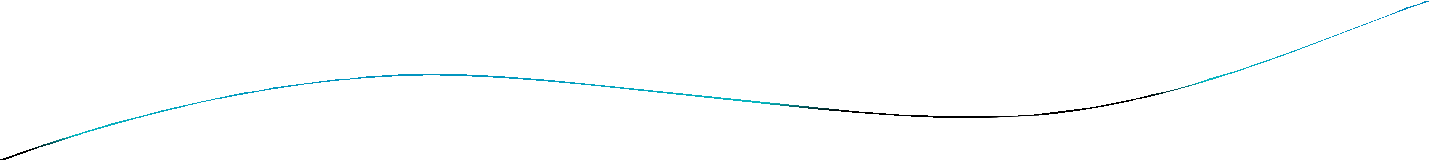 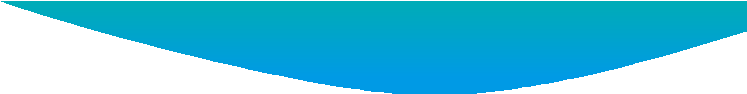 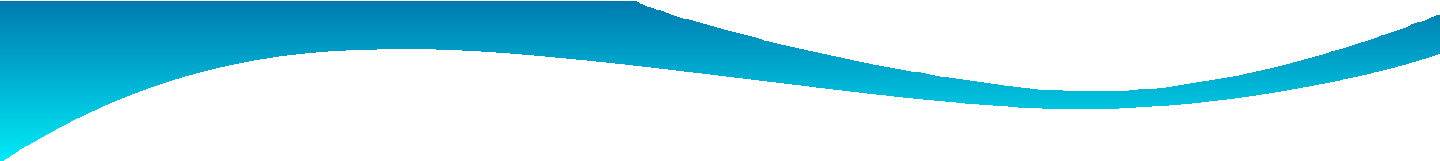 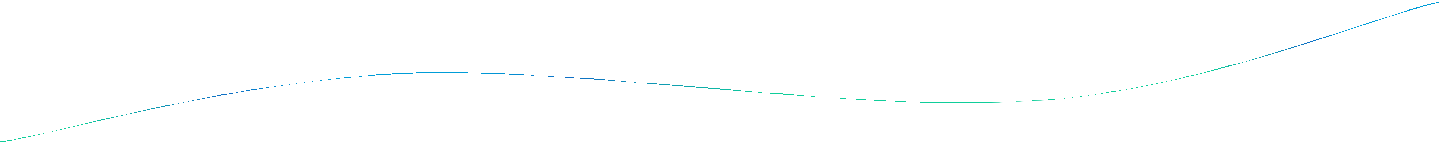 CASO PRÁCTICO
“Guinea Hermanos S. A.”  adquiere una remesa de relojes en la creencia de que son   de una marca de gran prestigio internacional, pues así lo había convenido con el vendedor. Recibió en su lugar, otra que era de relojes transformados para dar  la  apariencia  de  la  referida  marca.  El comprador  opta  por  resolver  el  contrato  y reclamar la correspondiente cantidad. A la luz de
lo	visto	hasta	ahora,
¿el	comprador		puede En		qué	se	ha	de
resolver	el	contrato?
fundamentar.
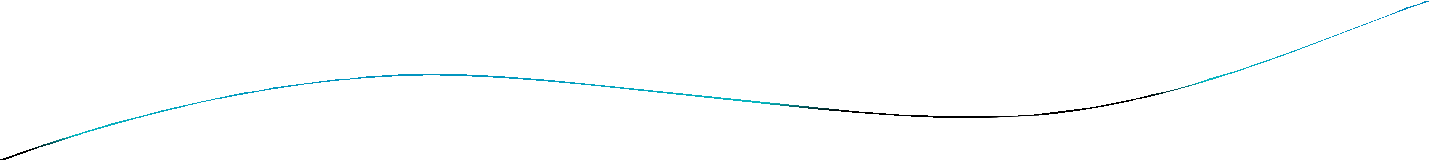 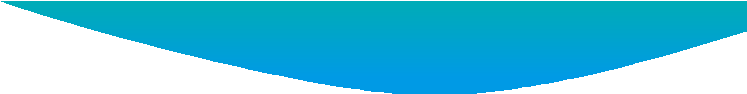 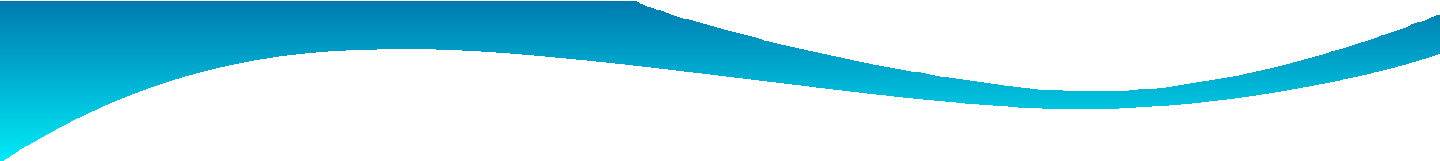 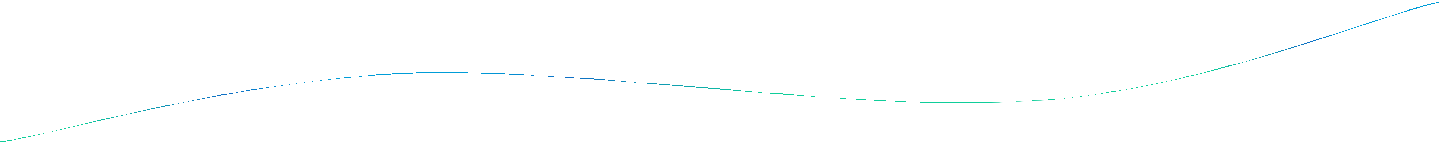 CASO PRÁCTICO
Se celebra un contrato de compraventa que tenía por objeto  una  parte  de  una  nave  industrial,  que  se proponía  construir  la  vendedora  “Transmet  S.  A.”. Posteriormente, y a fin de cumplir con lo pactado, la sociedad solicita licencia municipal para construir, que le fue denegada. Ante esta situación “Transmet S. A.” demanda al comprador a fin de resolver el contrato porque resulta imposible su cumplimiento.
PREGUNTA:
1. ¿Resulta aplicable el arto 1184 C. c. a los efectos de resolver el contrato?
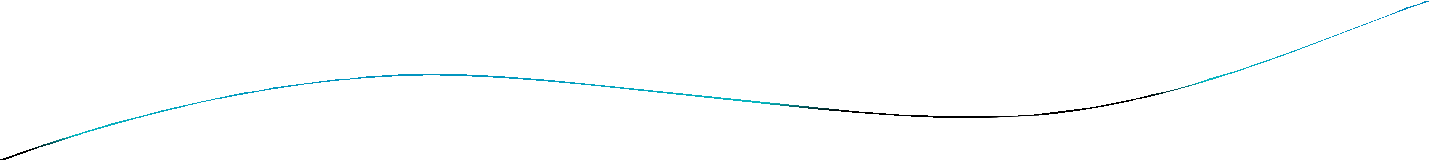 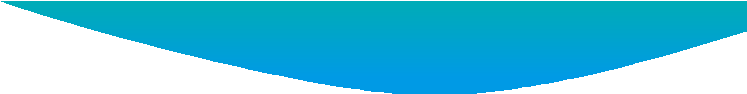 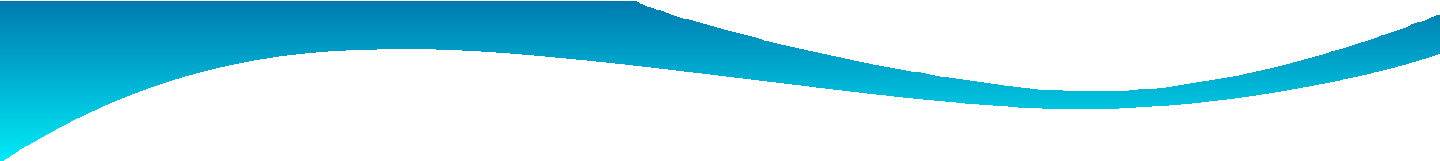 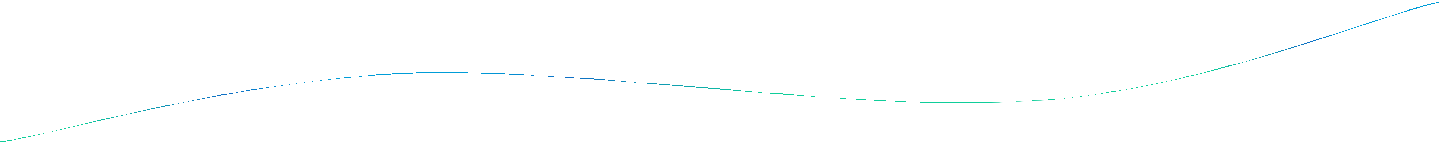 CASO PRÁCTICO
Se celebra un contrato de obra por el que una constructora se compromete a realizar un edificio. Al finalizar la citada obra, los propietarios  aprecian  la  existencia  de  graves  defectos  de construcción, por lo que se niegan a satisfacer el precio pactado, y formulan demandan contra la entidad encargada de realizar las obras. El JPI estima su demanda. La AP revoca la sentencia y les obliga a pagar las cantidades acordadas a la constructora porque considera  a  los  propietarios  como  morosos.  Los  propietarios recurren.
PREGUNTA:
1.  ¿Qué  tipo  de  obligaciones  surge  del  contrato  de  obra, unilaterales o recíprocas?
2.  En  función  de  su  respuesta,  ¿cómo  repercute  en  los propietarios? ¿Existe mora? ¿Existe incumplimiento? ¿O existe otra figura distinta?
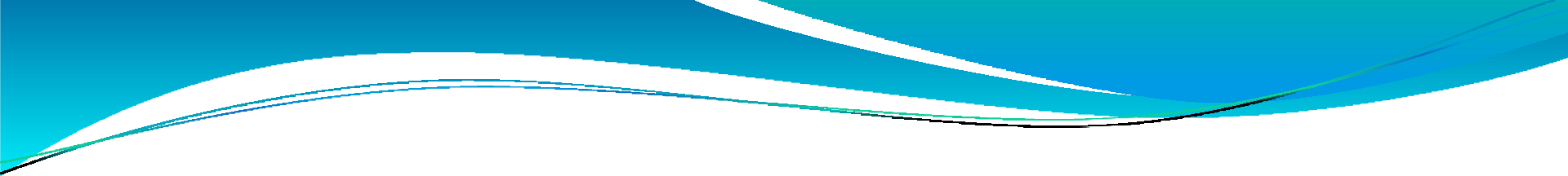 CASO PRÁCTICO
Doña Carmen ingresa en la Agrupación de Viviendas de Izaga con el fin de adquirir un inmueble. Como  consecuencia de tal ingreso y dada la condición de minusvalía de la persona citada, se modificó  el  proyecto  de  edificación  inicial:  se  proyecta  una rampa de acceso al ascensor y diversas modificaciones en la vivienda  destinadas  a  la  utilidad  y  comodidad  de  la  actora. Posteriormente Doña Carmen considera que las obras realizadas no  cumplen  la  finalidad  pactada  e  interpone  una  demanda contra  la  promotora  Agrupación  de  Viviendas  de  Izaga.  La demanda se desestima por el JPI. Es recurrida y la AP la estima.
PREGUNTA:
1.	¿Qué	tipo	de	obligaciones	surge	del	contrato	de	obra, unilaterales o recíprocas?
2. ¿Qué puede reclamar Doña Carmen? ¿Existe incumplimiento
contractual? Razone su respuesta
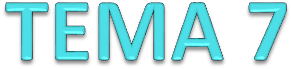 GARANTÍAS DE LA OBLIGACIÓN
GARANTÍAS DE LA OBLIGACIÓN
Convencionales
La pena convencional o cláusula penal
Las arras
Legales
Acción subrogatoria
Acción revocatoria o pauliana
Acción directa
LA PENA CONVENCIONAL
Concepto (arts. 1152-1155 C. c.)
Modalidades
Cumulativa (art. 1153, 2 C. c.)
Sustitutiva (art. 1152, 1 C. c.)
Facultativa (art. 1153, 1 C. c.)
Funciones: coercitiva, punitiva y sustitutoria
Forma
Origen: convencional
Régimen jurídico:
Requisitos:
Prestación accesoria (art. 1155 C. c.)
Obligación principal patrimonial
Prestación pecuniaria o de otra naturaleza
Eficacia:
Incumplimiento, cumplimiento parcial y moratoria
Dolo o culpa del deudor (art. 1152.2. C. c.). ¿Caso fortuito? (art. 1105 C. c.)
Moderación de la pena (art. 1154 C. c.)
Cumplimiento parcial o irregular
¿Imperatividad para el Juez?
Reducción de la pena
LAS ARRAS
Concepto (art. 1454 C. c.)
Origen voluntario
Clases:
Confirmatorias
Penales
Penitenciales	(art.	1454	C.
arrepentimiento
c.):	derecho	de
EL DERECHO DE RETENCIÓN
Concepto: no es una garantía patrimonial
Origen legal (art. 453, 1600, 1730 y 1780 C. c.)
Eficacia
Facultad del acreedor
Excepción de eficacia real: oponible erga omnes
No tiene facultad de realización; solo de conservación.
Elementos:
Crédito cierto
Posesión lícita del bien
Falta del título
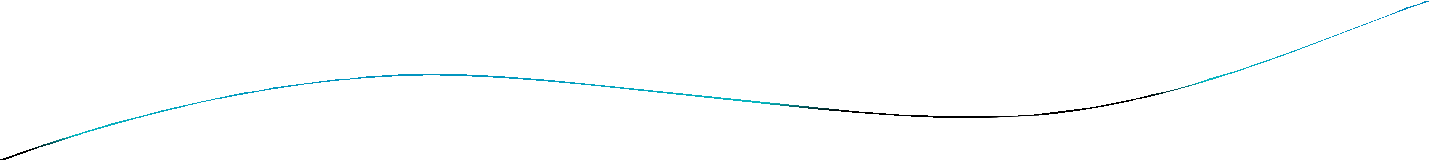 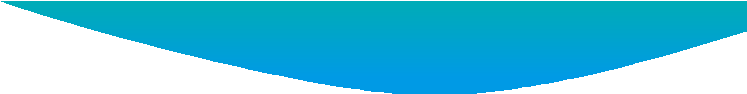 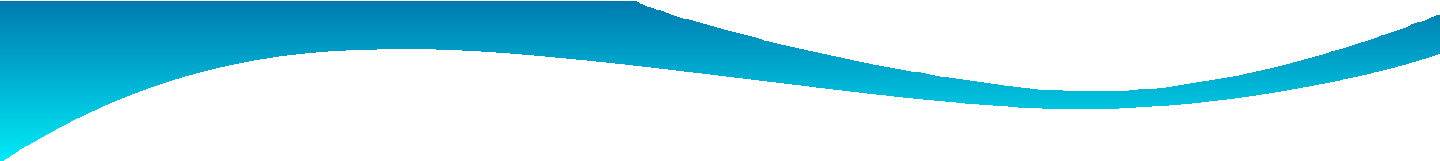 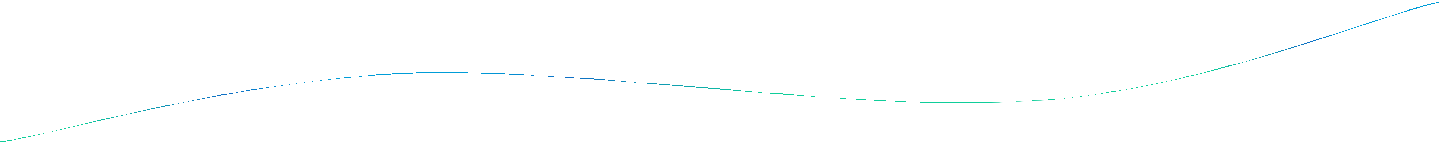 CASO PRÁCTICO
Doña Jimena compra una vivienda a Don Francisco y se compromete a pagar su precio a plazos. En el contrato se incluye una c0ndición resolutoria explícita, conforme a lo previsto por el artículo 1504 C. c.: “La falta de pago del precio en el tiempo acordado conllevará la resolución de pleno  derecho  del  contrato,  aunque  el  comprador  podrá pagar, aún después de expirado el término, ínterin no haya sido requerido judicialmente o por acta notarial. Hecho el requerimiento, el Juez no podrá concederle nuevo término”.
PREGUNTA:
Ante el impago de Jimena del precio aplazado, ¿qué puede hacer Don Francisco a la luz de la cláusula incorpora en su contrato? ¿Qué efectos tiene?
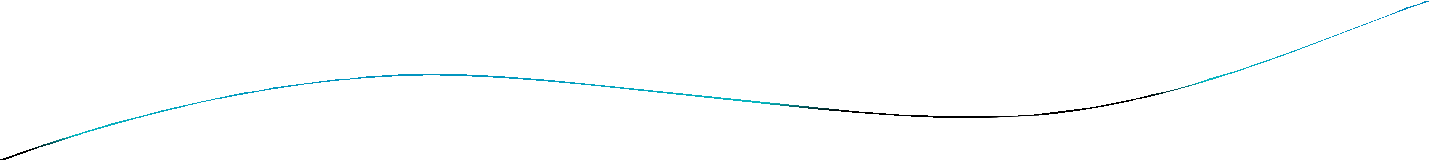 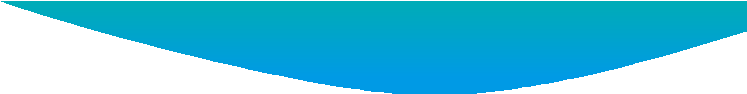 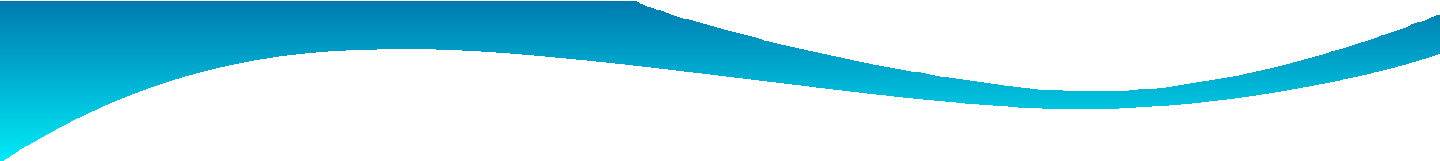 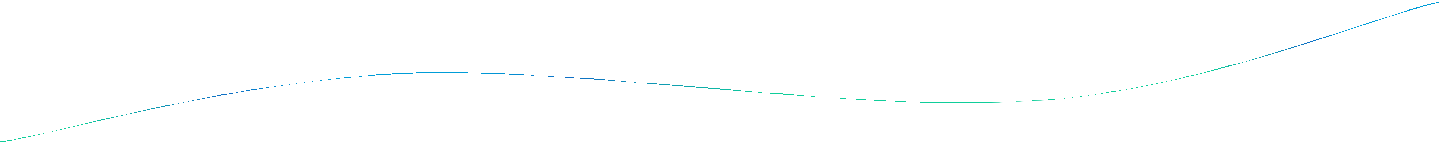 CASO PRÁCTICO
El Fútbol Club Barcelona precontrata a Carlos Miguel, menor de edad (representado por sus padres) con el ánimo de vincularle por diez temporadas. Una vez alcanzada su mayoría de edad debe celebrar el correspondiente contrato de trabajo. Si no lo hace,  queda  obligado  a  pagar  3.000.000  €  en  concepto  de cláusula penal. El jugador, al llegar a la mayoría de edad, firma un contrato con el Real Club Deportivo Español, razón por la cual la entidad deportiva con la que estaba vinculado mediante un precontrato le reclama en concepto de pena convencional tres millones de euros.
PREGUNTAS:
1. Carlos Miguel reclama la nulidad de la cláusula penal por ser menor de edad  cuando se celebró el  contrato,  ¿puede tener razón?
2.  ¿El  Fútbol  Club  Barcelona  puede  solicitar  algún  tipo  de indemnización por incumplimiento de contrato, además de lo dispuesto en concepto de cláusula penal?
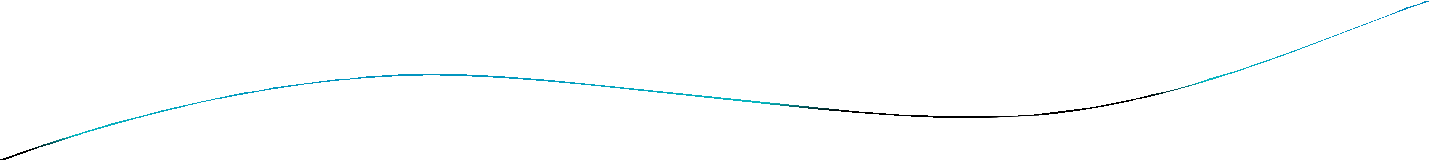 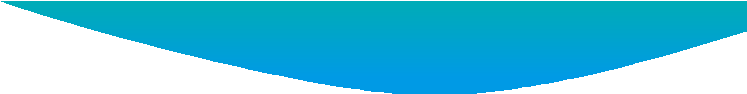 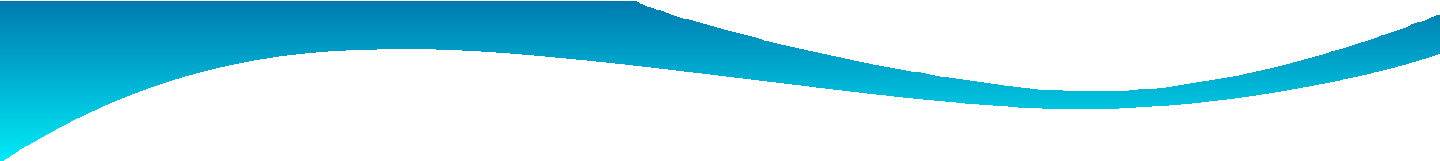 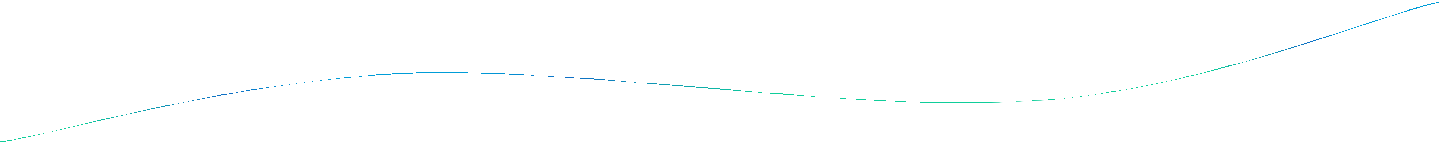 CASO PRÁCTICO
Una  comunidad  de  propietarios  firma  un  contrato  de mantenimiento de ascensores con ZARDOYA OTIS S.A., que le compromete  a  estar  vinculados  durante  diez  años.  En  esta contrato se incluye una cláusula penal que consistía en que la comunidad debía abonar un 50% de la facturación pendiente si resolvía el contrato unilateralmente antes del plazo acordado.
	Una vez transcurrido un año, la comunidad de propietarios resuelve  unilateralmente.  Ante  esta  situación,  la  empresa reclama  la  aplicación  de  la  cláusula  en  concepto  de indemnización.
PREGUNTAS:
1. ¿La cláusula penal valora los daños que sufre la empresa?
2. ¿Cabe una moderación en su aplicación por parte del juez conforme a lo dispuesto por el artículo 1154 C. c.?
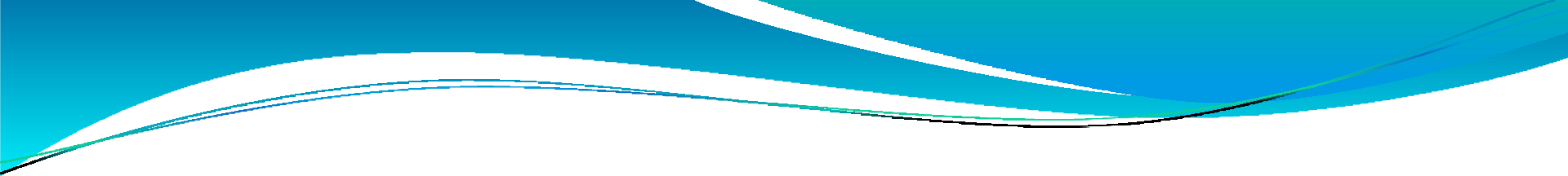 CASO PRÁCTICO
Juan quiere comprar una vivienda a la promotora URBIS
S. A. El día 30 de octubre de 2014, Juan entrega 4.000 € en concepto  de  arras  penitenciales  a  la  promotora  y  se emplazan a celebrar el contrato el 1 de diciembre de 2014. Llegada  la  fecha,  Juan  no  se  presenta.  El  1  de  febrero reclama  a  la  promotora  los  4.000  €  abonados  porque consideraba que representaban una señal del contrato y este no se ha celebrado.
PREGUNTA:
1. Conforme a lo previsto por el artículo 1454 C. c.,
¿Juan puede recuperar la cantidad entregada? Razone su respuesta
ACCIÓN SUBROGATORIA
Concepto (art. 1111.1. C. c.)
Naturaleza jurídica:
Ejecutiva o conservativa
Sujetos: activo y pasivo
Objeto: regla general y excepciones (art. 1111 C. c.)
Presupuestos: insolvencia del deudor
Efectos:
No subroga a los acreedores en el derecho
¿Beneficia a los acreedores que no la han ejercitado?
ACCIÓN DIRECTA
Concepto
Sujeto activo/sujeto pasivo
Efectos
Supuestos (arts. 1552, 1560, 1597 y 1722 C. c.)
ACCIÓN REVOCATORIA O PAULIANA
Concepto (art. 1111.2º, 1291, 1292, etc C. c.)
Naturaleza jurídica
Carácter subsidiario (art.. 1294 C. c.)
¿Real o personal?
¿Función ejecutiva o conservativa?
Sujetos: legitimación activa y pasiva
Objeto (art. 1111, 1291 y 1297 C. c.)
Enajenaciones fraudulentas: gratuitas u onerosas (art. 1297 y 643 C. c.)
Pagos fraudulentos (art. 1292 C. c.)
Presupuestos: insolvencia y fraude (presunciones: art. 643 y 1297 C. c.)
Plazo (art. 1299 C. c.)
Efectos:
Ineficacia (art. 1295 C. c.)
Alcance a terceros (art. 1295.2. C. c.)
Cesación: pago
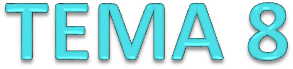 LA CONCURRENCIA DE ACREEDORES Y LA INSUFICIENCIA DEL PATRIMINIO DEL DEUDOR
LA RESPONSABILIDAD PATRIMONIAL
Principio de responsabilidad patrimonial universal (art. 1911 C. c.)
Concurrencia de acreedores
Principio de igualdad: pars condicio creditorul
Privilegios:
Características
Accesoriedad (art. 1528 C. c.)
Legales y excepcionales
Clases
Mobiliarios (art. 1922 C. c.)
Inmobiliarios (art. 1923 C. c.)
Generales (art. 1924 C. c.)
Concurso de acreedores: Ley Concursal
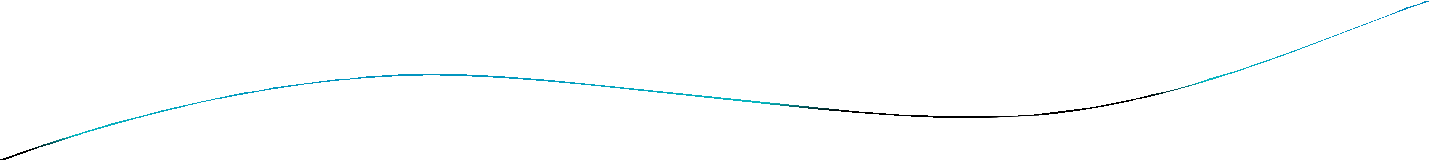 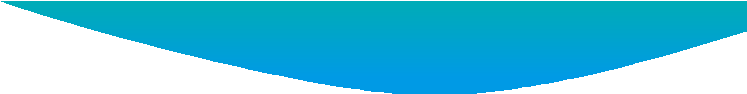 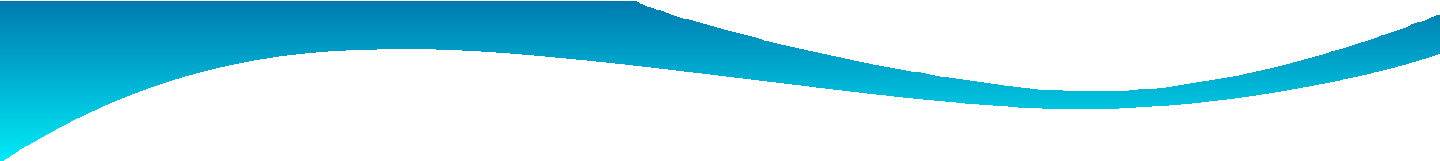 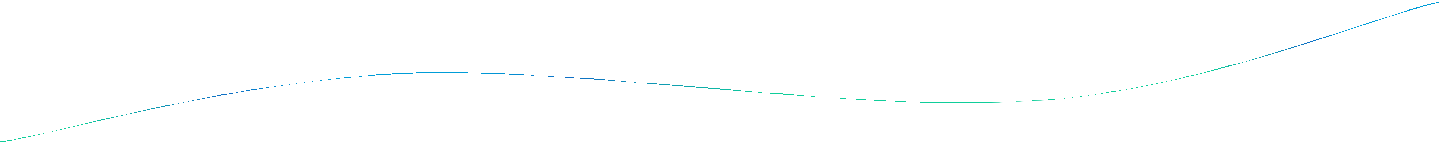 CASO PRÁCTICO
Roberto debe 10.000 euros a Andrea. A su vez, Carlos debe 20.000 euros a Roberto.
	Roberto  no paga su deuda a Andrea porque carece de liquidez, pero tampoco reclama su crédito a Carlos.
¿Qué acción podría ejercitar Alberto para que Carlos pagara lo que debe a Roberto? ¿Qué efectos tendría? Razone su respuesta
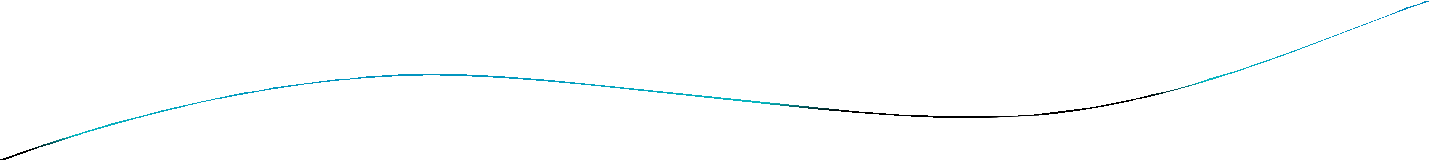 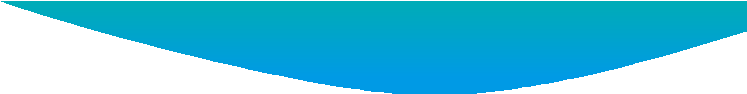 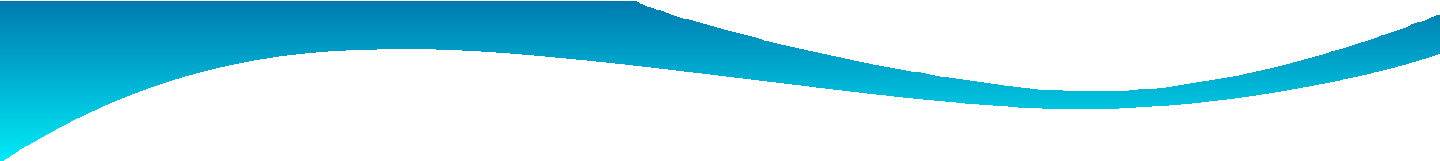 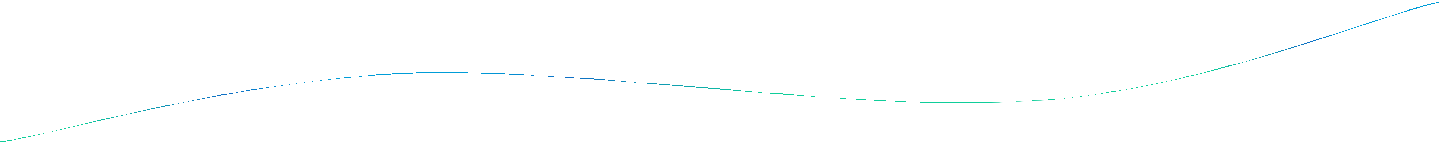 PREGUNTAS
1. ¿Qué diferencias existen entre la acción subrogatoria y la acción directa?
2. Ante una declaración de concurso de acreedores,
¿qué efectos podría tener una acción  revocatoria o pauliana respecto de los actos/contratos realizados por el   deudor?   ¿Qué   actos/contratos   podrían   ser revocados? ¿Alcanzaría a terceros?
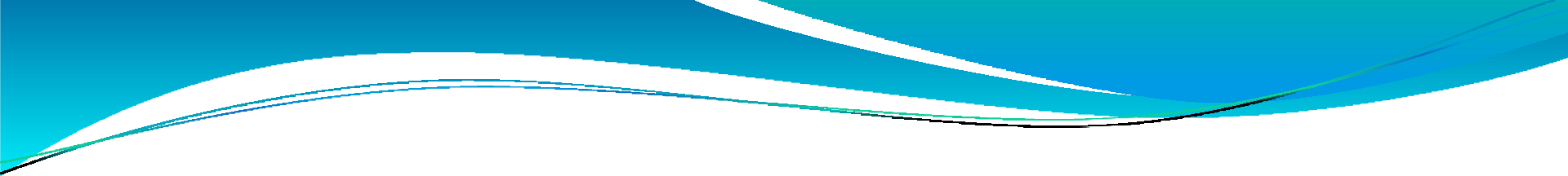 CASO PRÁCTICO
Luisa obtiene 150.000 € en concepto de préstamo concedido por el Banco Santander; préstamo que ha de devolver en los próximos 25 años. Para obtener esta cantidad necesita hipotecar la vivienda que ha comprado con la cantidad prestada. Transcurridos los cinco primeros años, Luisa deja de pagar  lo que le corresponde porque resulta insolvente. El Banco Santander procede a anticipar el vencimiento de la deuda y a la correspondiente ejecución hipotecaria.
PREGUNTAS:
1.¿Qué supone para Luisa una anticipación del vencimiento de la deuda? ¿Qué efectos tiene?
2. Al ejecutar la hipoteca (embargar y subastar el piso), el Banco Santander obtiene 100.000 €, pero la cantidad adeudada por Luisa es de 130.000 €. ¿Se extingue la deuda? Razone su respuesta
3.  Como  Luisa  tiene  otras  deudas  pendiente  con  otro  acreedores,  estos pretenden  cobrarlas   sobre  la  cantidad  obtenida  mediante  la  ejecución hipotecaria. ¿Estos acreedores pueden reclamar  la aplicación del producto de la subasta a sus deudas? Razone su respuesta.

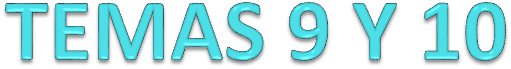 MODIFICACIÓN Y EXTINCIÓN DE LA
OBLIGACIÓN
MODIFICACIÓN DE LA OBLIGACIÓN
Concepto:	la novación (art. 1156 y 1203-1213 C. c.)
Clases
Modificativa
Extintiva (art. 1204 C. c.)
Efectos
Extintivos/modificativos
Obligaciones accesorias (art. 1207 C. c.)
Nulidad de la novación (art. 1208 C. c.)
CLASES EN LA MODIFICACIÓN DE LA RELACIÓN OBLIGATORIA (ART. 1203 C. c.)
La novación objetiva
Cambio de la prestación
Cambio de las condiciones de la relación obligatoria
La novación subjetiva
Cambio del deudor
Asunción de la deuda
Expromisión
Delegación
Cambio del	acreedor
La cesión de los créditos
La subrogación
La transmisión mortis causa
CAMBIOS DEL DEUDOR
La asunción de deuda (arts. 1255 y 1205-1206 C. c.)
La expromisión (art. 1158 C. c.)
La delegación
Clases (activa y pasiva)
Características:
Trilateralidad
Oposición de excepciones
Nulidad (art. 1208 C. c.)
Excepciones del delegante
CAMBIOS DEL ACREEDOR
La cesión del crédito (art. 1526 y ss. C. c.)
Concepto: cesión pro soluto o pro solvendo
Régimen jurídico
Sujetos
Cedente y cesionario
No se precisa el consentimiento ni el conocimiento del deudor (arts. 1527 y 1158 C. c.)
Objeto (art. 1112 C. c.): existencia y trannsmisibilidad
Extensión a obligaciones accesorias (art. 1528 C. c.)
Forma (art. 1279 y 1280.6. C. c.)
Efectos
Frente al deudor (art. 1527 C. c.)
Frente a terceros (art. 1526 C. c.): art. 34 LH
Relación cedente-cesionario (art. 1529 C. c.)
Excepciones del deudor contra el cesionario
Cesión de créditos litigiosos (art. 1535 C. c.)
La subrogación en el crédito
Concepto (art. 1212 C. c.)
Supuestos (art. 1210 C. c.)
MODOS DE EXTINCIÓN DE LA OBLIGACIÓN (art. 1156 C.
c.)
Pérdida	del objeto (art. 1182 C. c.)
La condonación de la deuda (arts. 1187 y ss C. c.)
La confusión de derechos (art. 1192 C. c)
La compensación (art. 1195 C. c.)
La novación extintiva (art. 1204 C. c.)
LA CONDONACIÓN
Concepto (art. 1187-1191 C. c.): art. 6.2. C. c.: inter vivos o mortis causa
Naturaleza jurídica: ¿unilateral/bilateral? ¿Gratuita/onerosa?
Clases de condonación
Expresa/tácita (art. 1187.1. C. c.)
Presunciones (art. 1188.1, 1189 y 1191 C. c.)
Total oparcial
Régimen jurídico
Requisitos:
Subjetivos: condonante (capacidad y poder de disposición) y condonatario.
Objetivos (artt. 1112 C. c.)
Formales (art. 1187.1.; por analogía 632 y 633 C. c.)
Efectos
Extinción
Obligaciones solidarias (arts. 1143 y 1146 C. c.)
Donaciones inoficiosas (art. 636 y 654 C. c.)
Fraude de acreedores (art. 1111 C. c.)
LA COMPENSACIÓN
Concepto (art. 1195 C. c.)
Clases: legal, voluntaria y judicial
Requisitos:
Objetivos
Homogeneidad de las deudas (art. 1196.2. C. c.)
Reciprocidad (art. 1196.1. C. c.)
Exigibilidad y liquidez (art. 1196.3. y 4. C. c.)
Subjetivos
Dualidad y reciprocidad
Carácter principal (art. 1196.1. C. c.)
Actuar por derecho propio (art. 1195 C. c.)
Situación ante el fiador (art. 1197 C. c.): relación con arts. 1847 y 1853 C. c.)
Exclusión de la compensación: voluntaria o legal (art. 1200 C. c.)
Efectos:
Eficacia ¿ipso iure?
Pluralidad de deudas (art. 1201 C. c.)
La cesión de un crédito compensable (art. 1198 C. c.)
LA CONFUSIÓN
Concepto (art. 1192 C. c.)
Excepciones (art. 1192, pár. 2º C. c.)
Obligaciones accesorias (art. 1193 C. c.)
Pluralidad de personas
Obligaciones mancomunadas (arts. 1138 y 1194 C. c.)
Obligaciones solidarias (art. 1143 C. c.)
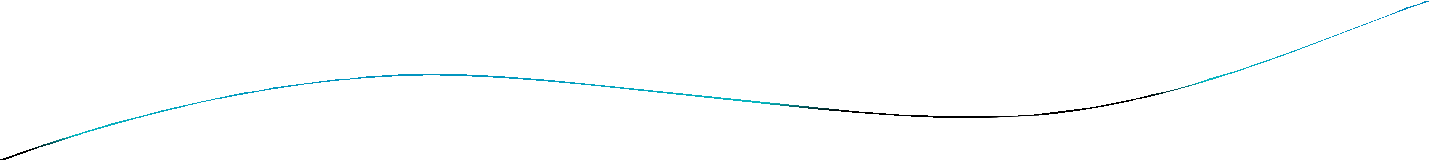 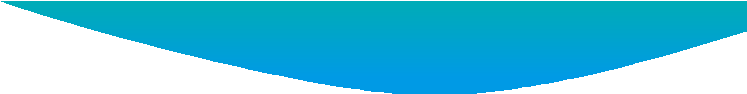 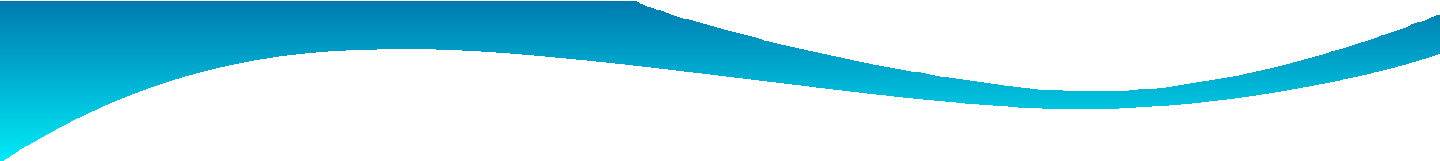 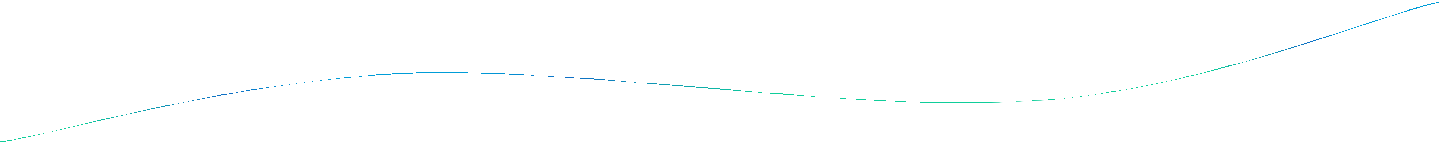 CASO PRÁCTICO
Si se cede un crédito compensable, ¿qué sucede de acuerdo con lo previsto en el artículo 1198 C. c.? Véase las siguientes situaciones:
-Si  el  deudor  ha  consentido  la  cesión,  ¿qué  puede oponer?
-Si el deudor conoce la cesión y no la consiente, ¿qué puede oponer?
-Si la cesión se realiza sin conocimiento del deudor,
¿qué puede oponer?
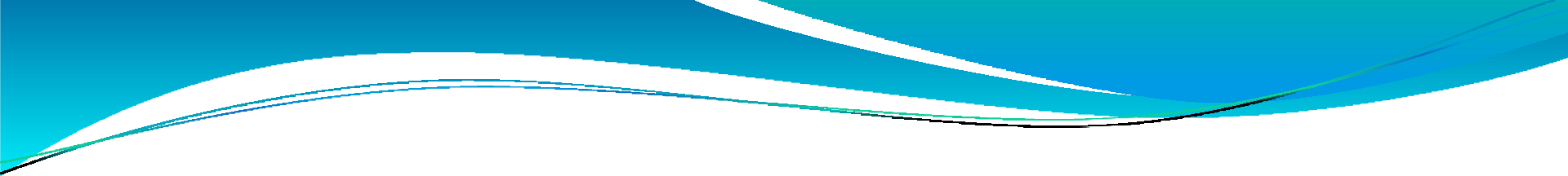 CASO PRÁCTICO
1.  Mercedes  y  Manuel  son  acreedora  y  deudor respectivamente. Antonio, ajeno a esa relación obligatoria, acuerda con Mercedes colocarse en la posición de Manuel.
¿Qué	nombre	recibe	este	convenio	entre	Antonio	y
Mercedes?
	2. Carlos nombra a Berta su heredera, y cuando aquél muere, ésta acepta la herencia a beneficio de inventario. Por tanto,  ¿qué sucede con el  crédito que Carlos tenía frente a ella? Razone su respuesta.
	3. Matilde tiene un préstamo hipotecario con Caixabank. Acuerda con el ella ciertos cambios en el tipo de interés a aplicar a su préstamo. ¿Cómo se denomina esta operación?
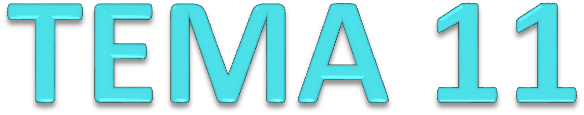 EL CONTRATO. CLASICACIÓN. REQUISITOS
ESENCIALES
EL CONTRATO
Regulación (art. 1089, 1091 y 1254 y ss C. c.)
La relación contractual
Consentimiento
Obligatoriedad
Principio de libertad contractual y autonomía de la voluntad (art. 1255 C. c.)
Libertad de pacto
Límites: ley, moral y orden público
EL CONTRATO
Clasificación
Contratos onerosos/gratuitos
Contratos conmutativos/aleatorios
Contratos consensuales, reales y formales
Contratos unilaterales, bilaterales y 	plurilaterales
Contratos por negociación y por adhesión
REQUISITOS DEL CONTRATO
Elementos
Naturales
Esenciales
Consentimiento
Objeto
Causa
Excepcionalmente, la forma
Accidentales
Condición
Término
Modo
EL CONTRATO: EL CONSENTIMIENTO
Consentimiento contractual
Capacidad de las partes contratantes
Capacidad exigible
Incapacidades generales (art. 1263 C. c.)
Contratación por menores e incapacitados (arts. 1301 y 1302 C. c.)
Contratos por sujetos discapacitados no incapacitados
Prohibiciones legales (art. 1459 C. c.)
Manifestación de la voluntad
Consentimiento expreso: verbal o escrito
Consentimiento tácito
EL CONTRATO: VICIOS DEL CONSENTIMIENTO
Error (art. 1266 C. c.)
Clases: de hecho y de derecho
Características: relevante, excusable y 	recognoscible
Relevancia
Violencia (art. 1267.1º y 1268 C. c.)
Intimidación (art. 1267.1º y 1268 C. c.)
Dolo (art. 1269 y 1270 C. c.): el dolo recíproco
EL OBJETO DEL CONTRATO
Concepto (art. 1271 y ss C. c.)
Requisitos:
Posibilidad (art. 1272 C. c.)
Cosas/servicios
Cosas futuras
Imposibilidad natural o legal.
Imposibilidad originaria o sobrevenida; total o parcial;
transitoria o duradera; y absoluta o relativa
Licitud (art. 1271 C. c.): Cosas o servicios fuera del comercio
Determinación o determinabilidad
LA CAUSA DEL CONTRATO
Definición	(art.	1274	C.	c.): negocio
Su relevancia y la simulación
Requisitos causales:
Existencia	(art. 1274 C. c.)
Licitud (art. 1275 C. c.)
Veracidad (art 1276-1301 C. c.)
la	causa	objetiva	del
Presunciones	legales	(art.	1277	C.	c.):	existencia, veracidad y licitud
LA FORMA DEL CONTRATO
Concepto
Principio de libertad de forma (art. 1278 y 1255 C. c.)
Tipos de forma:
Forma solemne o ad solemnitatem (art. 633, 1187 y 1667 C. c.)
Forma ad probationem o ad utilitatem
FORMACIÓN DEL CONTRATO
Fases del contrato: formación instantánea o sucesiva
Generación: los tratos preliminares
Perfección: nacimiento del contrato (art. 1258 C. c.)
Consumación: cumplimiento del contrato
Modalidades contractuales
Contratos entre consumidores y empresarios
Los contratos de adhesión
Los contratos a distancia
Los	contratos celebrados fuera del establecimiento mercantil del empresario.
Tratos preliminares
Concurso de oferta y aceptación
Precontrato
CONTRATOS ENTRE CONSUMIDORES Y EMPRESARIOS
Definición de consumidor y empresario (arts. 3 y 4 LGCU)
Los contratos de adhesión: las condiciones generales de contratación y cláusulas abusivas (arts. 80 y ss LGCU 16 noviembre de 2007)
El derecho de desistimiento unilateral en los contratos a distancia  y  en  los  celebrados  fuera  del  establecimiento mercantil del empresario.
Los contratos a distancia y los contratos celebrados fuera del establecimiento mercantil del empresario (art. 92 LGCU)
Contratos formales (arts. 98 y 99 LGCU)
El derecho de desistimiento (art. 102 LGCU)
TRATOS PRELIMINARES
Fase preparatoria
Responsabilidad precontractual: culpa in contrahendo
Alcance del resarcimiento
CONCURSO OFERTA Y ACEPTACIÓN (art. 1262,
pár. 1º C. c.)
La oferta
Concepto
Vigencia de la oferta: muerte e incapacitación del
oferente
La oferta irrevocable
Oferta al público
La aceptación
Concepto
La contraoferta
EL PRECONTRATO
Concepto
Régimen jurídico:
Requisitos: consentimiento, objeto y causa (art. 1261 C.
c.)
Contenido
Efectos:
La promesa de vender o comprar (art. 1451 C. c.)
Contrato de opción: concedente y optante)
LOS EFECTOS DEL CONTRATO
Vinculación (art. 1257 y 1091 C. c.)
Las partes del contrato:
Otorgantes,	herederos	y	causahabientes	a
particular. Excepciones: derechos intransmisibles
Terceros: res inter alios acta
título
Irrevocabilidad	del	contrato Excepciones:
Mutuo disenso
El desistimiento unilateral
(art.	1256	C.	c.).
EFICACIA DE LOS CONTRATOS RESPECTO DE TERCEROS
Contratos a favor de terceros (art. 1257.2. C. c.)
Estipulación: promitente y estipulante
Aceptación tercero beneficiario
Revocación de la estipulación
Contratos a favor de persona que se designará
Finalidad de gestión o de mediación
Requisitos de la elección:
Aceptación del tercero
Notificación al promitente
El tercero no debe incurrir en alguna de las prohibiciones del art. 1459 C. c.
Contrato en daño de terceros: causa ilícita
Contrato a cargo de tercero (por ej., garantías, cláusulas penales, etc.)
LA INEFICACIA DEL CONTRATO
Ineficacia/invalidez
Tipos de ineficacia
Originaria/sobrevenida
Definitiva/provisional. Sanable/No sanable
Modalidades de invalidez
Nulidad
Anulabilidad
Rescisión
LA NULIDAD DE PLENO DERECHO
Nulidad de pleno derecho o absoluta(arts. 1300 y ss. C. c.). Supuestos: art. 6.3., 1261, 1271-1273, 1275, etc.
Legitimación: cualquier persona interesada
Apreciable de oficio por los Tribunales
Imprescriptible
Efectos:
Restitución recíproca de las prestaciones (art. 1303 C. c.)
Eficacia ipso iure: vía acción o excepción
Efectos frente a terceros (art. 464 C. c. y 34 LH)
Nulidad parcial
LA ANULABILIDAD
La anulabilidad o nulidad relativa (arts. 1300 y ss. C. c.). Supuestos: vicios del consentimiento, actos realizados por menores de edad e incapacitados, algunos actos realizados por menores de edad no emancipados (art. 323 C. c.)
Legitimación relativa
Apreciable a instancia de parte por los Tribunales
Plazo de caducidad de cuatro años
Efectos: restitución recíproca de las prestaciones (art. 1303 C. c.)
Confirmación (art. 1311 C. c.): expresa o tácita.
LA RESCISIÓN
La rescisión (arts. 1290 y ss. C. c.).
Perjuicio económico.
Supuestos establecidos por la ley.
Acción de carácter subsidiario (art. 1294 C. c.)
Supuestos	(art.	1291	C.	c.):	los	contratos	celebrados	en fraude de acreedores.
Legitimación relativa
Apreciable a instancia de parte por los Tribunales
Plazo de caducidad de cuatro años (art. 1299 C. c.)
Efectos: restitución recíproca de las prestaciones (art. 1295 C. c.). Situación de los terceros de buena fe
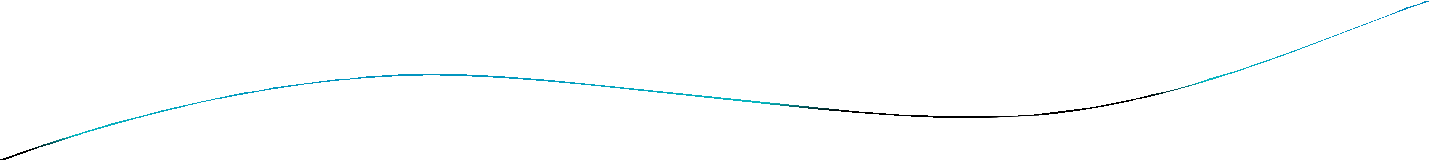 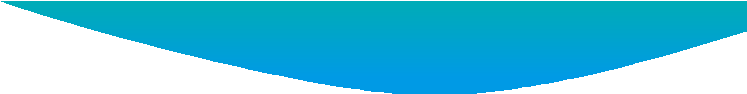 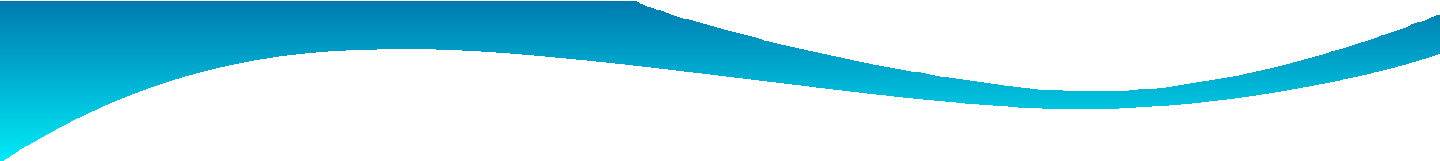 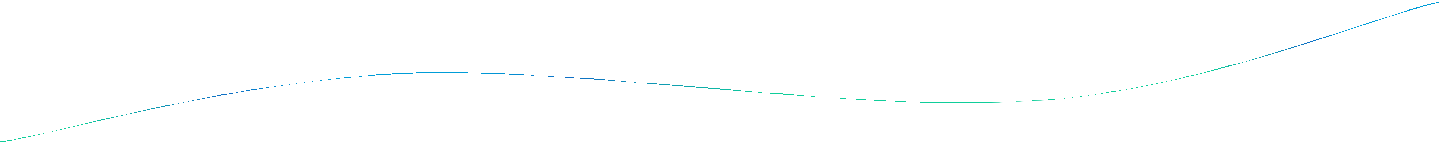 CASO PRÁCTICO
Existía un acuerdo inicial entre la sociedad propietaria del  hotel  Gran  Mediterráneo  Palace  (Tenerife)  y  una empresa de sistemas eléctricos (Montero Iluminación S. A.),  que  iba  a  llevar  a  cabo  ciertas  instalaciones.  Sin embargo,   el   precio   inicialmente   fijado   en   tratos prenegociales  fue  incrementado  unilateralmente  por  la empresa  instaladora.  El  hotel  rechazó  la  oferta  de  la instaladora y esta reclama incumplimiento contractual.
PREGUNTAS:_
1.	¿Existe	incumplimiento	contractual?	Razone	su
y	perjuicios	la	empresa
respuesta.
2.	¿Puede	reclamar
daños
instaladora?
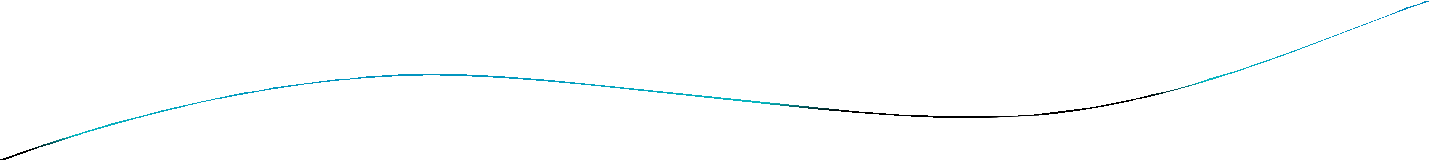 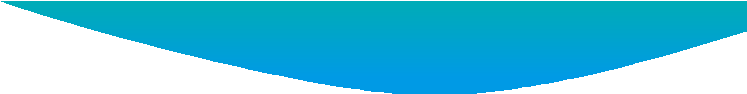 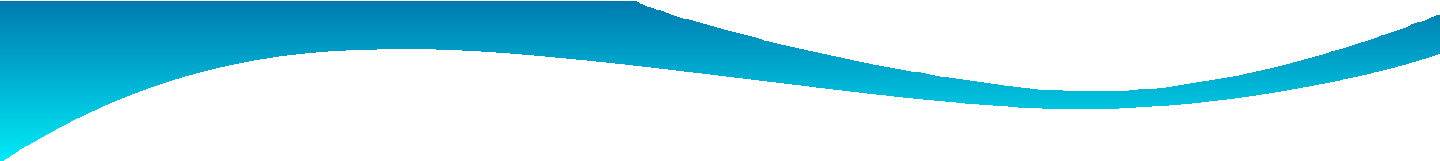 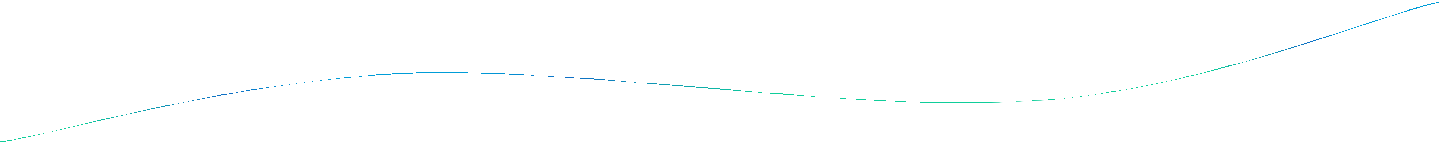 CASO PRÁCTICO
El  Banco  Santander  pretendía  cobrar  un  crédito impagado a siete fiadores solidarios. Sin embargo, en la citada póliza de fianza no existía un contrato perfeccionado porque solo dos de las siete personas que aparecían como fiadoras habían firmado.
PREGUNTAS:
1.  ¿Qué  implica  ser  fiador  solidario  en  relación  con  el
crédito impagado?
2. Los dos fiadores solidarios han firmado pensando que eran  siete  los  fiadores  solidarios.  Por  tanto,  ¿el  Banco Santander podría reclamarles el crédito impagado?
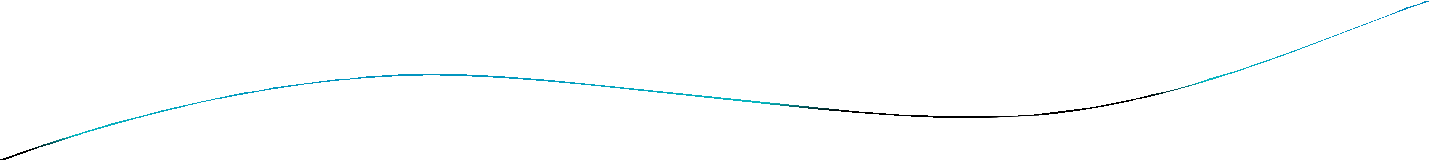 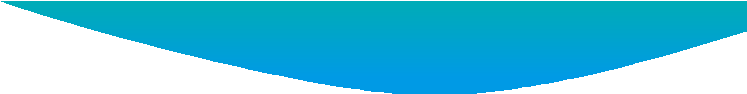 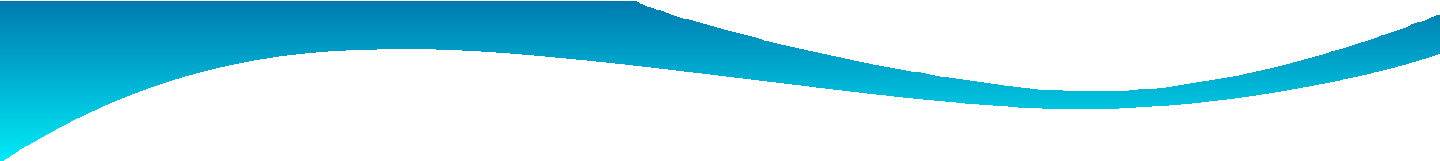 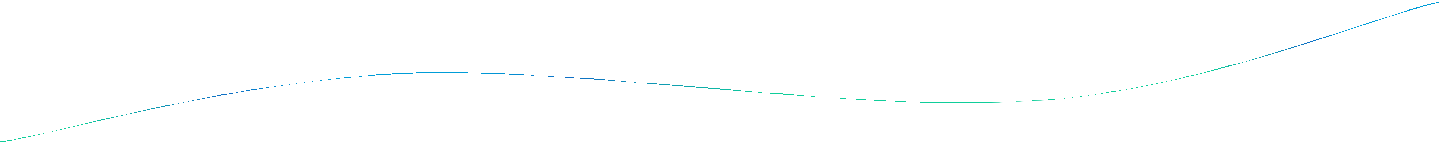 CASO PRÁCTICO
Juan dona a María un piso mediante un documento privado. Sin embargo, el artículo 633 C. c. indica que “Para que sea válida la donación de cosa inmueble ha de hacerse en escritura pública”.
PREGUNTAS:
1. María pregunta si es propietaria del piso donado por Juan. Razone su respuesta.
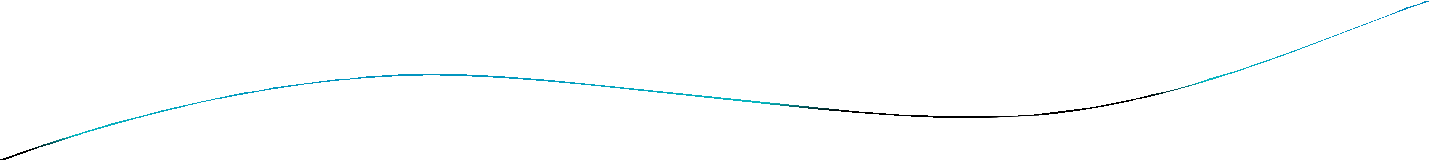 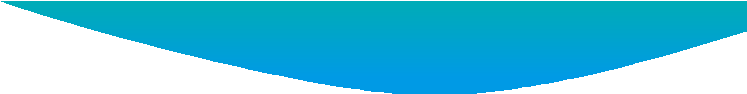 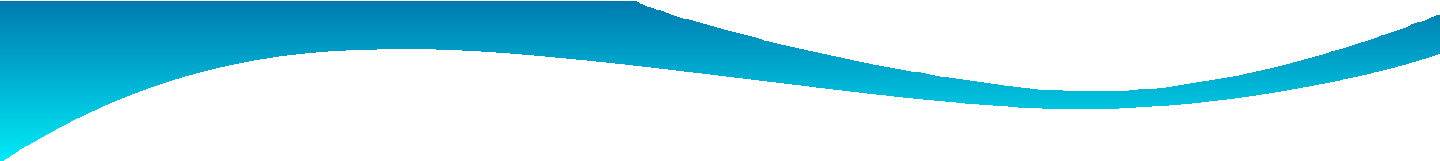 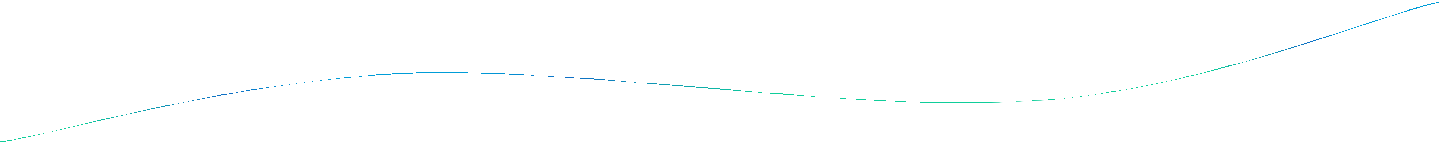 CASO PRÁCTICO
En un contrato de compraventa, una misma persona ostenta la condición de apoderado de los dueños de unos bienes para venderlos, y la de administrador de una sociedad con facultades para comprar el mismo tipo de bienes. La DGRN impide la inscripción de la adquisición de los bienes a favor de la sociedad porque se produce una autocontratación y considera que el contrato es nulo.
PREGUNTA:
Lea el artículo 1459 C. c. y determine por qué cree usted que la DGRN impide la inscripción.
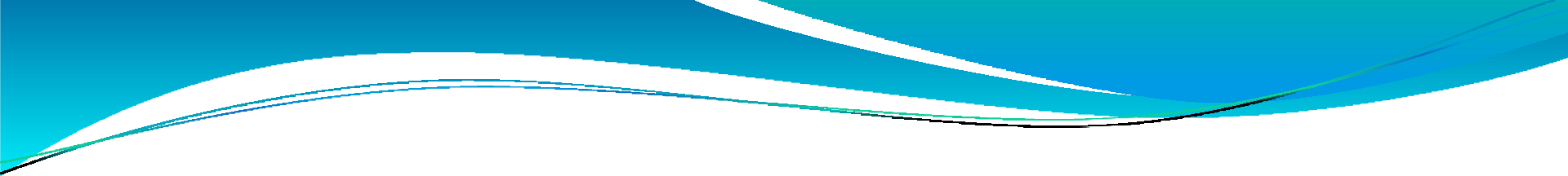 CASO PRÁCTICO
Doña Juana cede a su amigo don José Luis una cuarta parte indivisa  de  una  finca  de  80.000  m2   para  urbanizarla conjuntamente.  Sin  embargo,  como  el  comprador  no  podía pagarla, resolvieron de mutuo acuerdo el contrato. Al mismo tiempo doña Juana ofrece a su amigo la posibilidad de rescatar su
participación	pagando
el		precio	inicialmente		pactado. la	oferta,	para	la	que	no	se	había
Transcurridos	seis	años,
establecido un plazo concreto, es revocada por doña Juana. Don José Luis, después de notificarle la revocación de la oferta, acepta la oferta de rescate y reclama su cumplimiento.
PREGUNTA:
1. ¿Por qué cree usted que su demanda fue desestimada?
2. ¿Podía doña Juana revocar su oferta? Razone su respuesta.
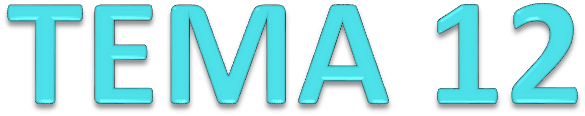 LOS CUASICONTRATOS
LOS CUASICONTRATOS
Concepto (art. 1887 C. c.). Fuente de obligaciones (art. 1089).
Tipos
La gestión de negocios ajenos sin mandato (art. 1888 C. c.)
El cobro de lo indebido (art. 1895 C. c.)
El supuesto genérico del enriquecimiento sin causa: principio general del derecho
LA GESTIÓN DE NEGOCIOS AJENOS
Concepto (art. 1888 C. c.).
La gestión
Actos sin poder (art. 1888 C. c.)
Acto voluntario (art. 1888 C. c.)
Obligaciones del gestor
Realizar la gestión
Emplear la diligencia debida (art. 1889.1. C. c.).
Responsabilidad del gestor(art. 1890 C. c.)
Obligaciones del dueño del negocio
Vinculación frente a terceros (art. 1893 C. c.)
Animus donandi del gestor
Ratificación expresa (art. 1892 C. c.) = contrato de mandato
Ratificación tácita (art. 1893.1. C. c.)
Circunstancias de peligro inminente y manifiesto (art. 1893.2. C.
c.)
EL COBRO DE LO INDEBIDO
Concepto (art. 1895 C. c.): condictio indebiti.
Error en el pago realizado (art. 1901 C. c.): en el objeto o en la persona (art. 1163 y 1164 C. c.).
Prueba (art. 1900 C. c.)
Efectos
No	hay	transmisión	de	la	propiedad indebidamente pagado por falta de causa
Derecho de repetición
Sujeto: frente al que recibió el pago
Objeto: lo pagado
Buena fe (art. 1897 C. c.)
Mala fe (art. 1896 C. c.)
de	lo
EL ENRIQUECIMENTO SIN CAUSA
Concepto:
Falta justa causa en la atribución.
Principio general del derecho elaborado por la 	jurisprudencia. No existe norma específica.
Reclamación
No tiene contenido fijo como en el cobro de lo 	indebido: hay que probar el empobrecimiento y 	el enriquecimiento y su relación de causalidad
Acción  personal:  prescribe  a  los  quince  años 	(art. 1964 C. c.)
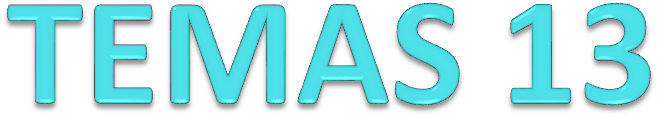 LA RESPONSABILIDAD EXTRACONTRACTUAL.
SUPUESTOS ESPECIALES
LA RESPONSABILIDAD CIVIL
Responsabilidad contractual (art. 1091)
Responsabilidad	extracontractual 1093).Fuente de obligaciones (art. 1089)
Obligaciones	derivadas	de	delitos 	regulación por el Código Penal
(art.
o	faltas:
Obligaciones derivadas de actos y omisiones no 	constitutivos  de  delitos:  regulación  por  el 	Código Civil
Concurrencia de la responsabilidad contractual y extracontractual
Evolución hacia el seguro de responsabilidad civil
TIPOS DE RESPONSABILIDAD CIVIL EXTRACONTRACTUAL
Responsabilidad subjetiva o por culpa (art. 1902 C. c.). Título de imputabilidad: la culpa
Responsabilidad    objetiva:    título    de imputabilidad:  el  riesgo  o  las  relaciones familiares.    Ejemplos:    responsabilidad derivada de la conducción de vehículos a motor, del cazador, de la energía nuclear, por posesión de animales (art. 1905 C. c.), etc.
TIPOS DE RESPONSABILIDAD CIVIL EXTRACONTRACTUAL
Responsabilidad directa/indirecta
Responsabilidad causante
Responsabilidad
directa:	se	impone	al
indirecta:	responsabilidad
por hechos ajenos (art. 1903 C. c.): Por ej., de padres, tutores, de empresarios, etc.
Responsabilidad principal/subsidiaria
ELEMENTOS DE LA RESPONSABILIDAD CIVIL EXTRACONTRACTUAL
Acción u omisión: acto antijurídico: produce daños. Cierto y actual o
futuro (art. 1902 C. c.)
Daños
Daños patrimoniales/morales. Daños por privación de la vida
Prueba del daño
Relación de causalidad: concurrencia de causas. Prueba de la causalidad. Causas que justifican el hecho dañoso:
Legítima defensa,
Estado de necesidad
Consentimiento de la víctima.
Ruptura del nexo de causalidad:
Fuerza mayor o caso fortuito
Culpa de la víctima
Criterios legales de imputación: culpa, dolo u otros criterios (por ej., actividad de riesgo)
Prescripción de las acciones rescisorias (art. 1968.2. C. c.)
RESPONSABILIDADES CIVILES CODIFICADAS
La responsabilidad por los daños causados por animales
Animales bajo la posesión del hombre (art. 1905 C. c.)
Animales silvestres objeto de caza (art. 1906 C. c.)
La responsabilidad por los daños causados por cosas inanimadas
Explosiones e inmisiones (art. 1908 C. c.)
Cosas que se arrojan o se caen (art. 1910 C. c.)
Sobre la ruina de los edificios (art. 1907, 1909 y 1591 y la Ley 38/1999, de 5 de noviembre, sobre Ordenación de la Edificación
RESPONSABILIDADES CIVILES CODIFICADAS
La responsabilidad por hecho ajeno:
La responsabilidad de los padres y tutores (art. 1903, par. 2º y 3º C. c.)
La responsabilidad del empresario (art. 1903, pár. 4º, C. c.)
La responsabilidad de los titulares de los Centros Docentes de enseñanza no superior (art. 1903, pár. 5º y 1904, pár. 2º).
LA RESPONSABILIDAD CIVIL EN LEYES ESPECIALES
La protección del derecho al honor, la intimidad y la imagen. Ley de 5 de mayo de 1982
Intromisión ilegítima
Delimitación negativa de la intromisión ilegítima
Límite de la protección a estos derechos: derecho a la información
LA RESPONSABILIDAD CIVIL EN LEYES ESPECIALES
La  responsabilidad  derivada  del  uso  y  circulación  de vehículos a motor (Ley sobre responsabilidad civil y seguro en la circulación de vehículos a motor de 29 de octubre de 2004)
La responsabilidad del conductor
La responsabilidad del propietario no conductor
El seguro
La responsabilidad civil del cazador armado (Ley de Caza
de 4 de abril de 1970)
La	responsabilidad	civil	derivada	de	la	navegación	aérea (Ley sobre Navegación aérea de 21 de julio de 1960)
La	responsabilidad	civil	derivada	del	uso	de	la	energía
nuclear (Ley sobre Energía Nuclear de 29 de abril de 1964)